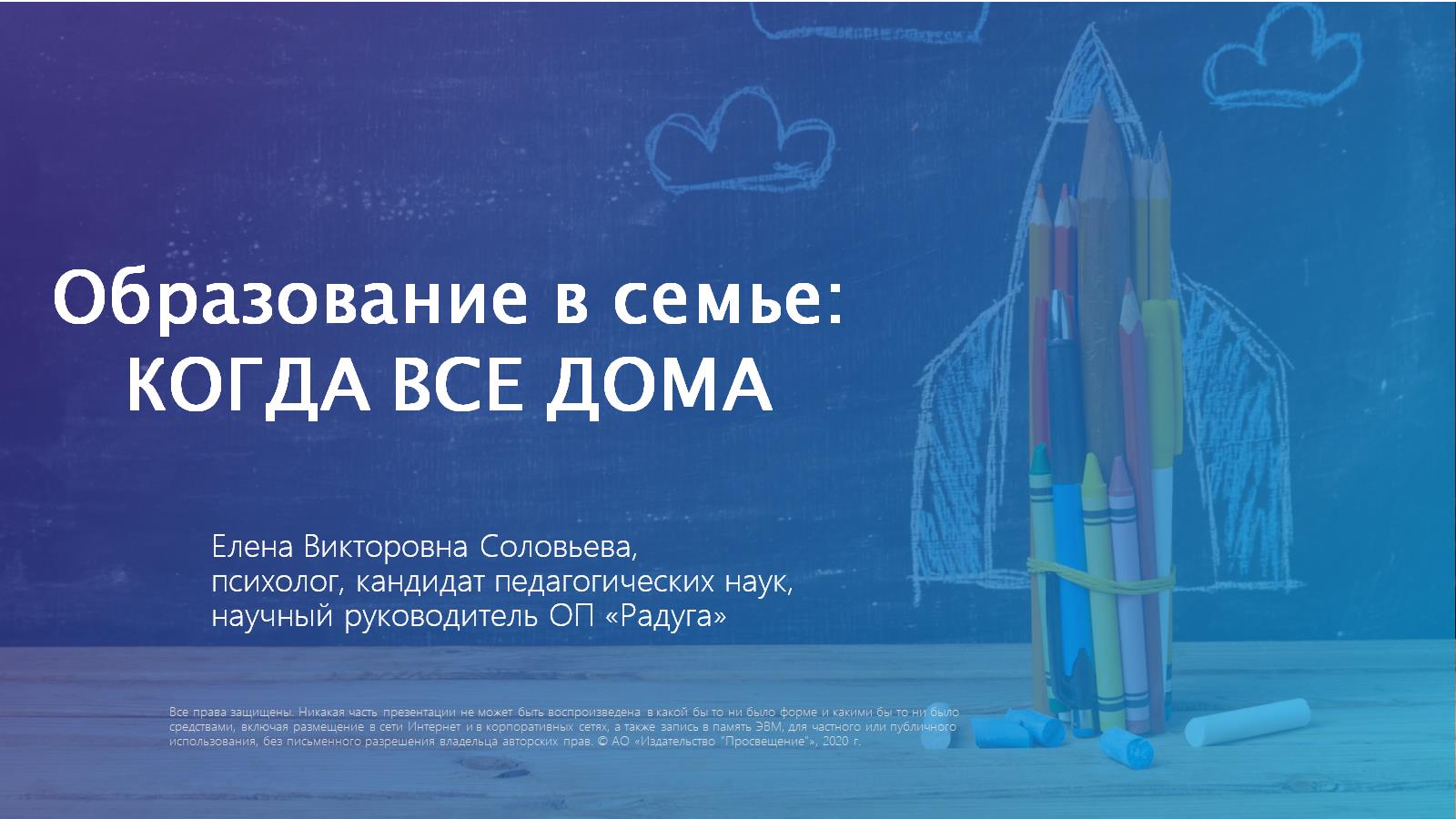 Елена Викторовна Соловьева, психолог, кандидат педагогических наук, научный руководитель ОП «Радуга»
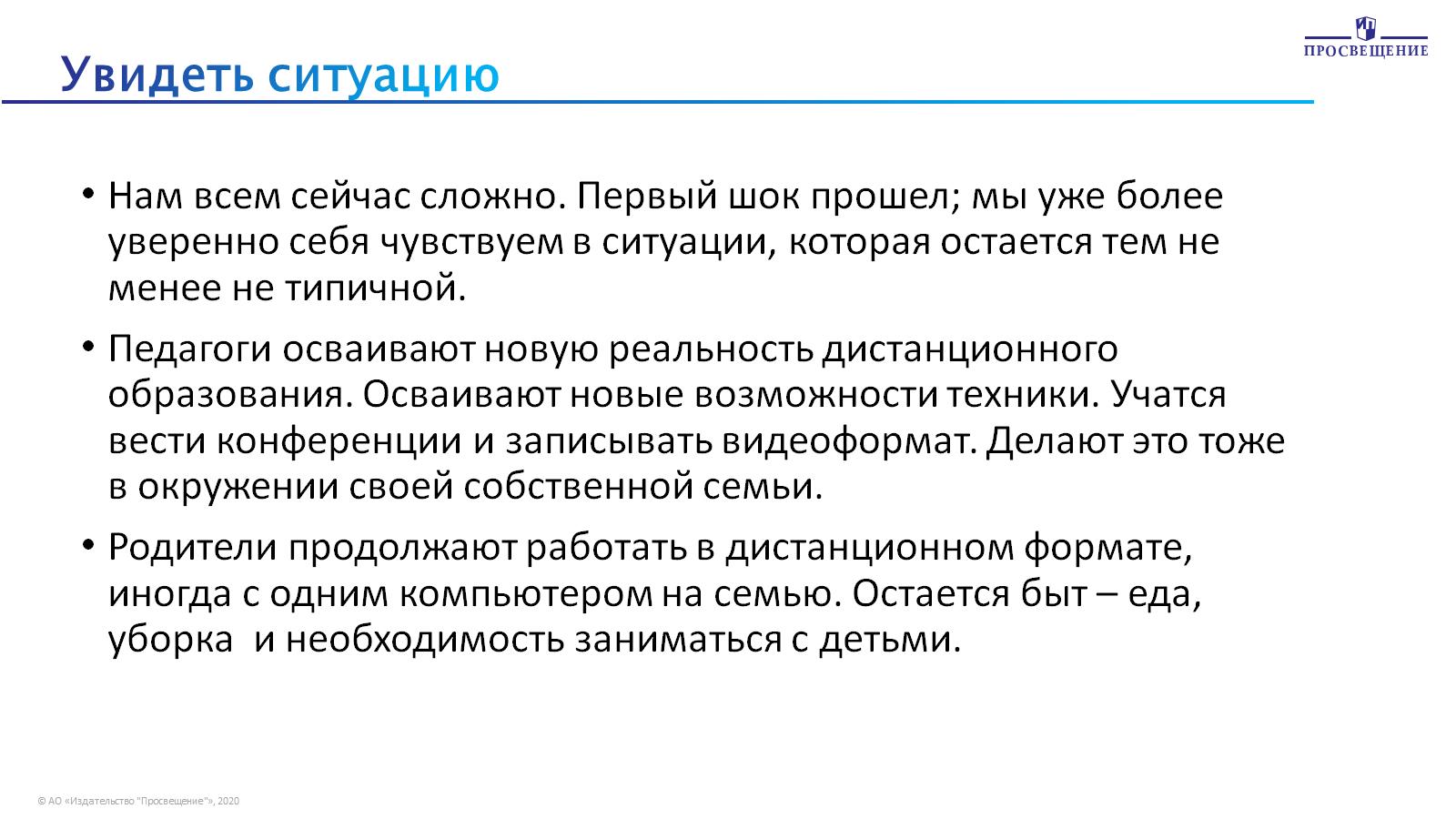 Увидеть ситуацию
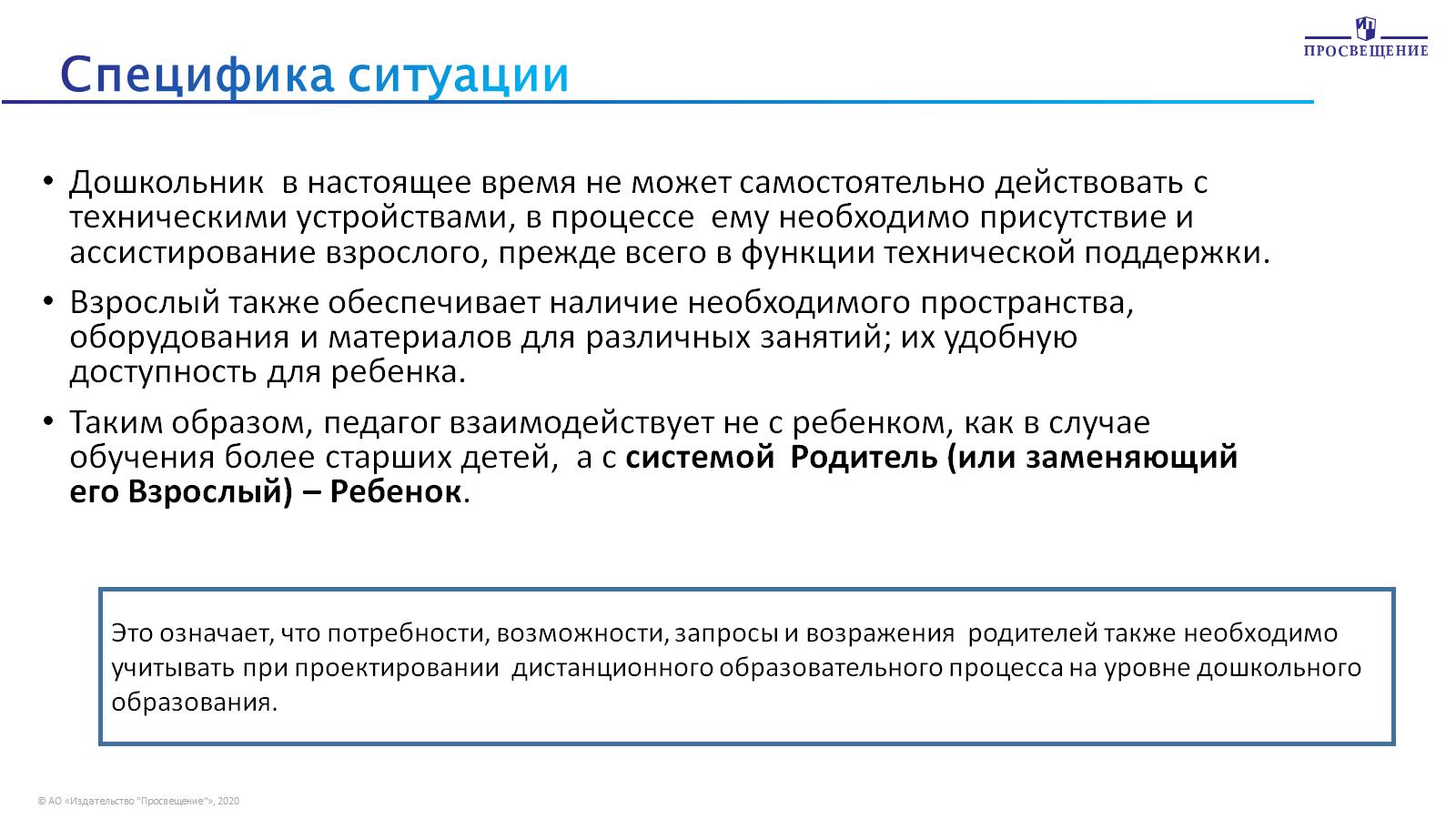 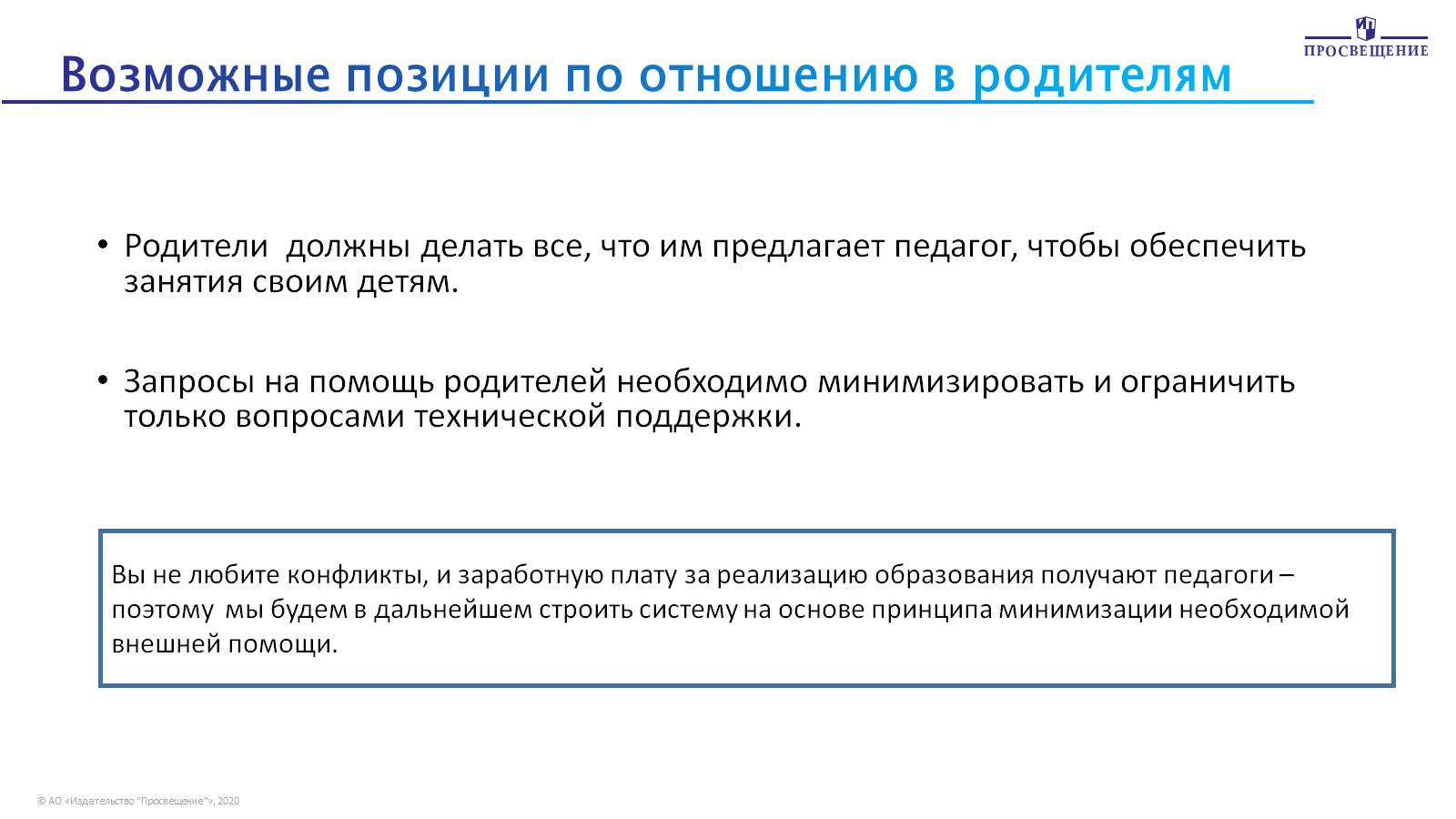 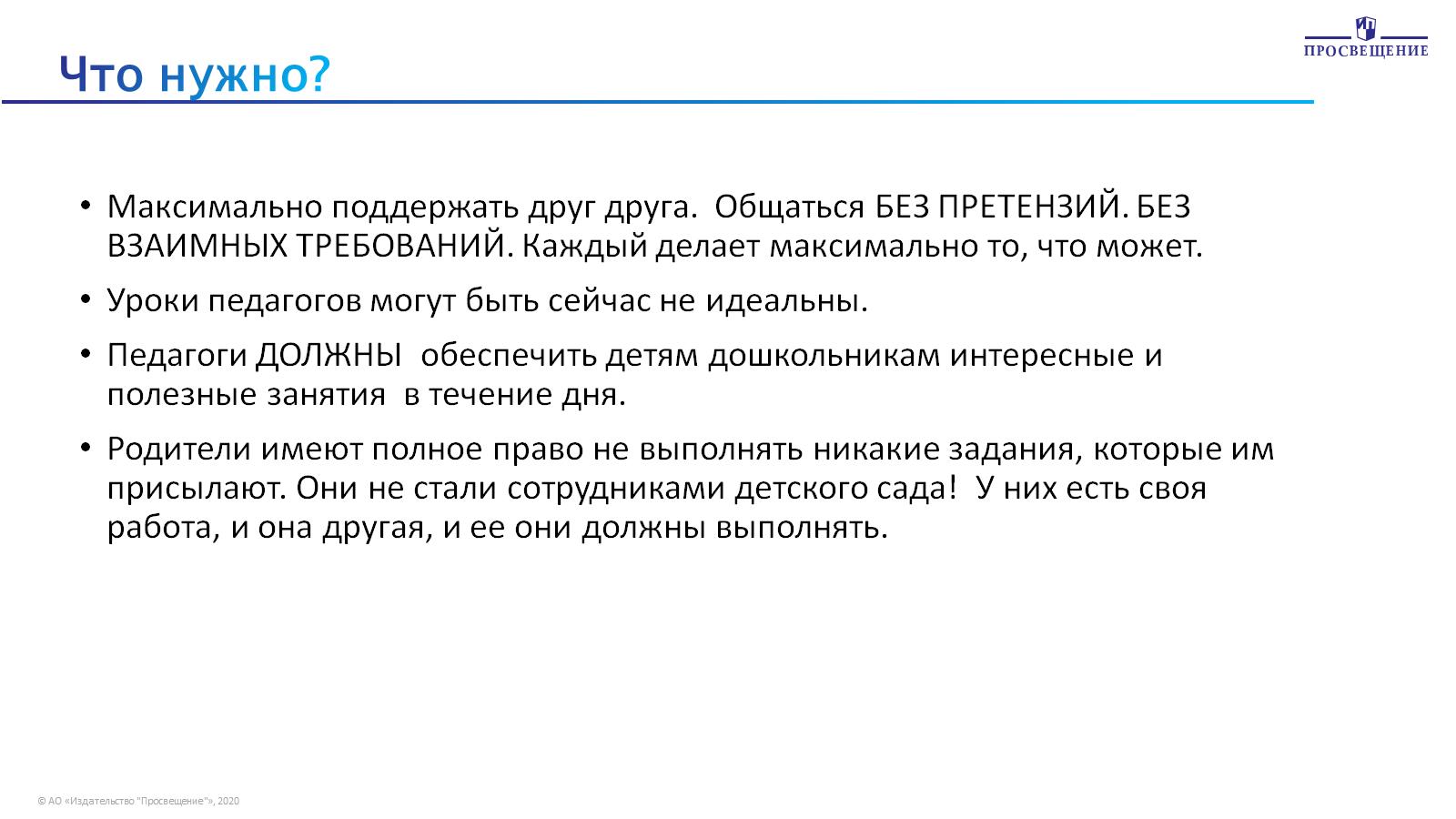 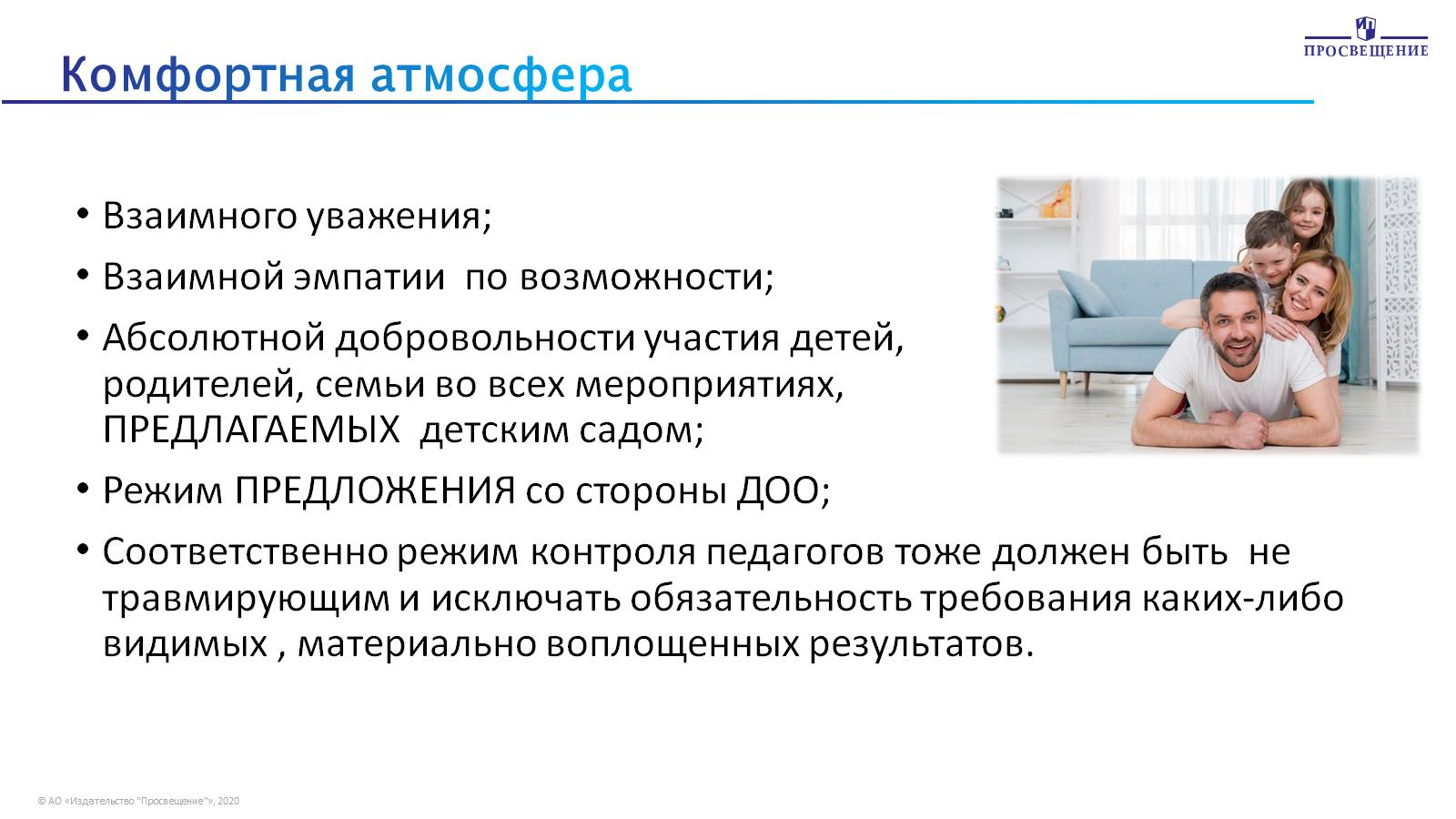 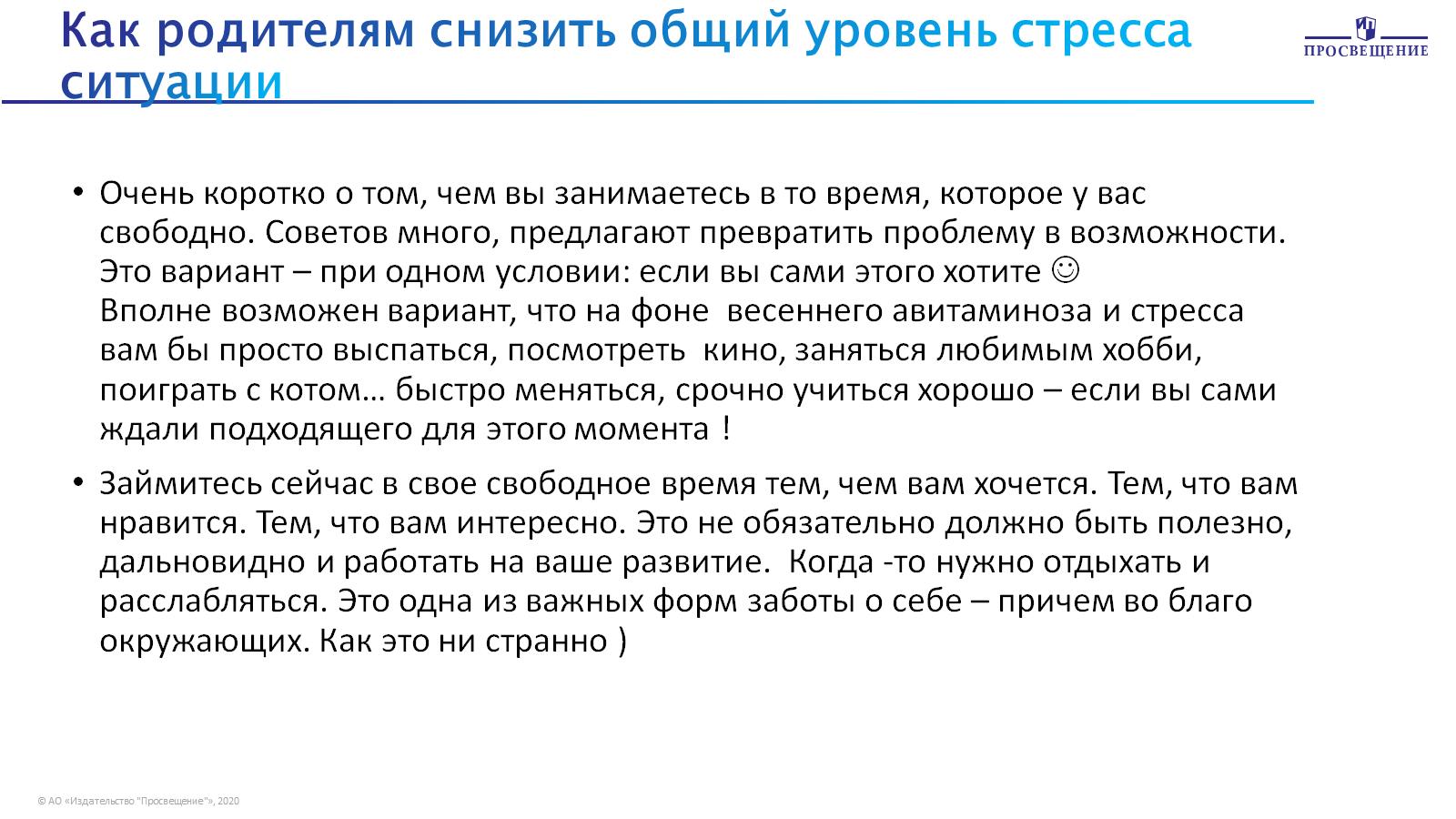 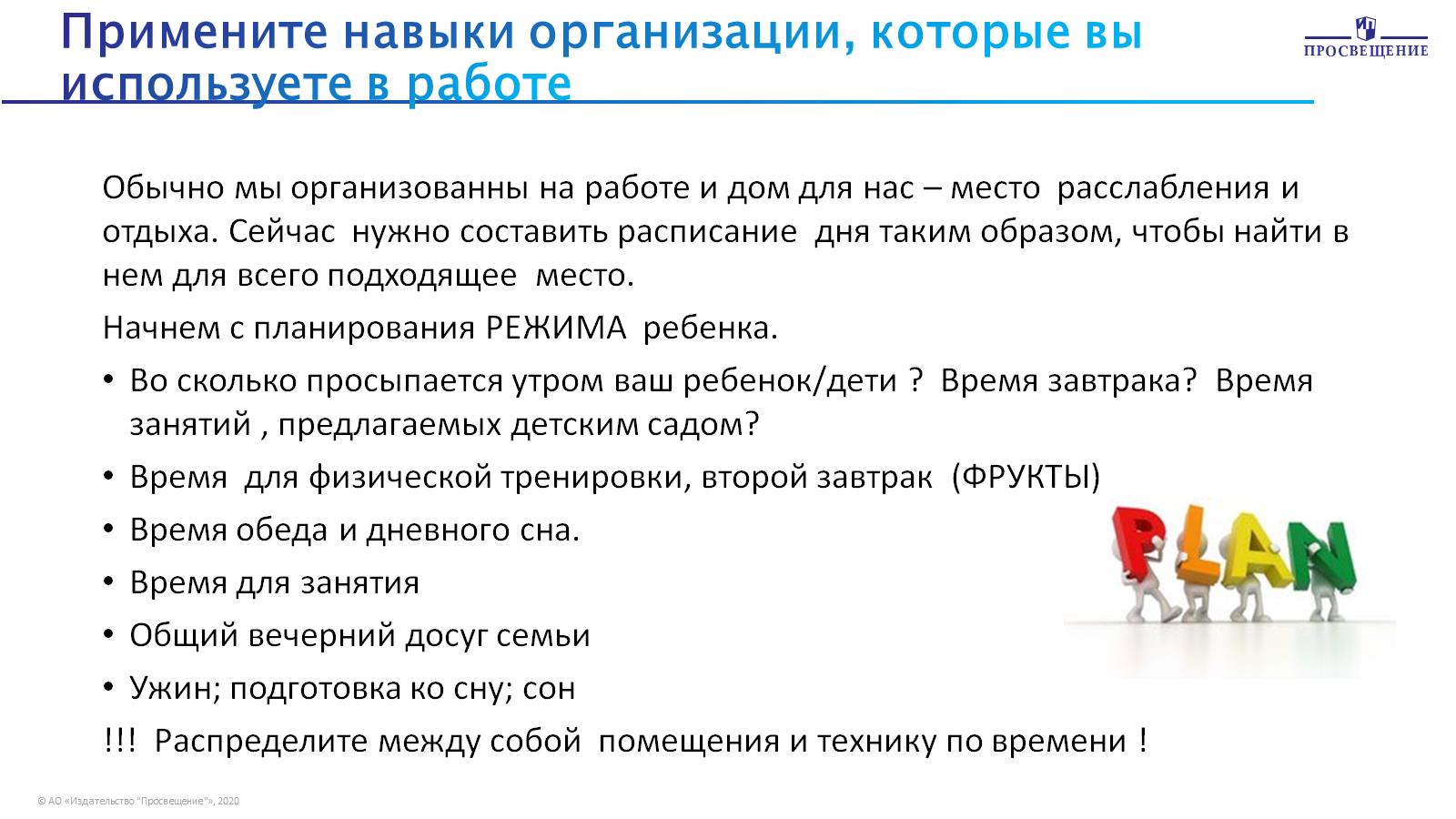 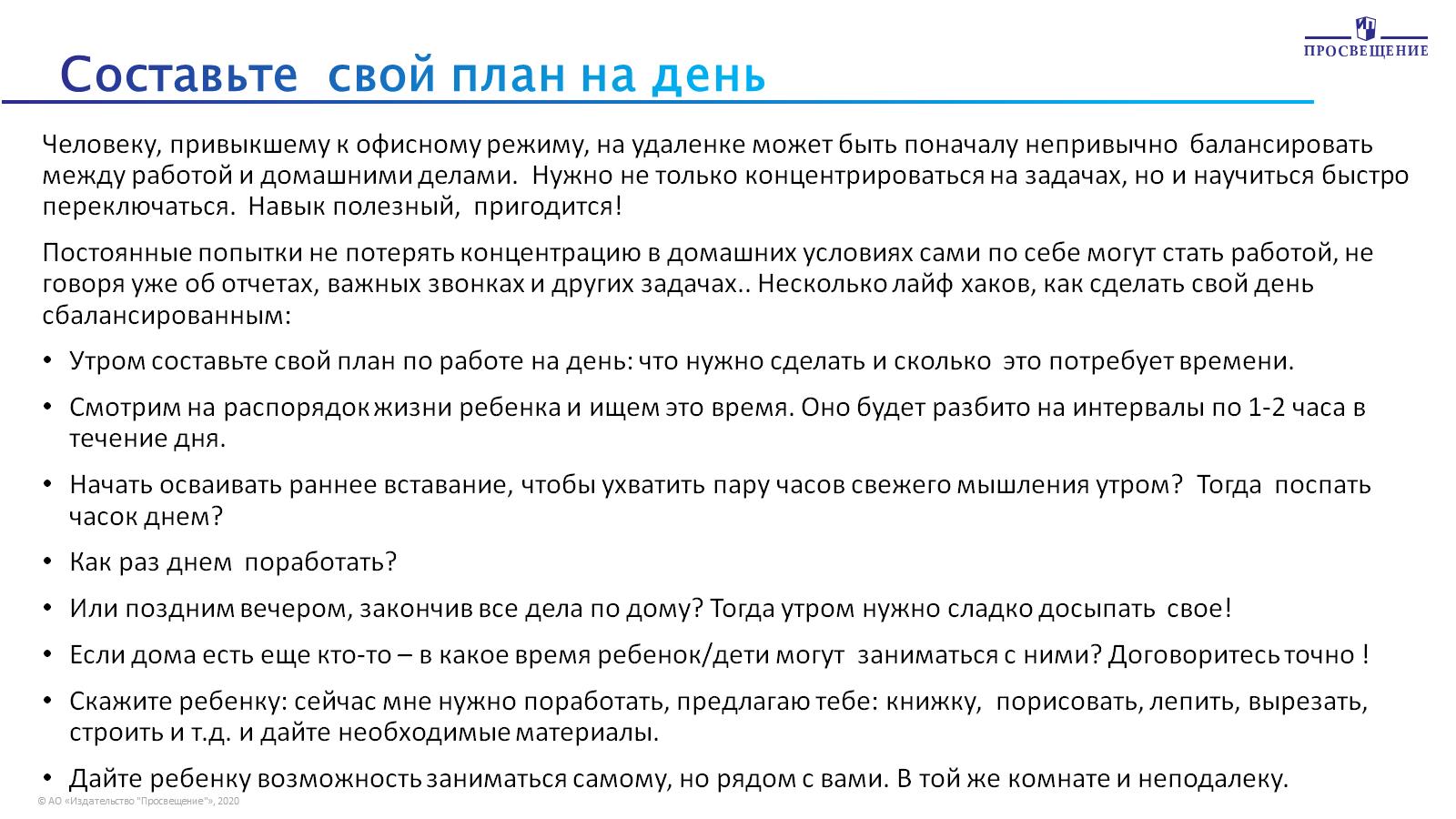 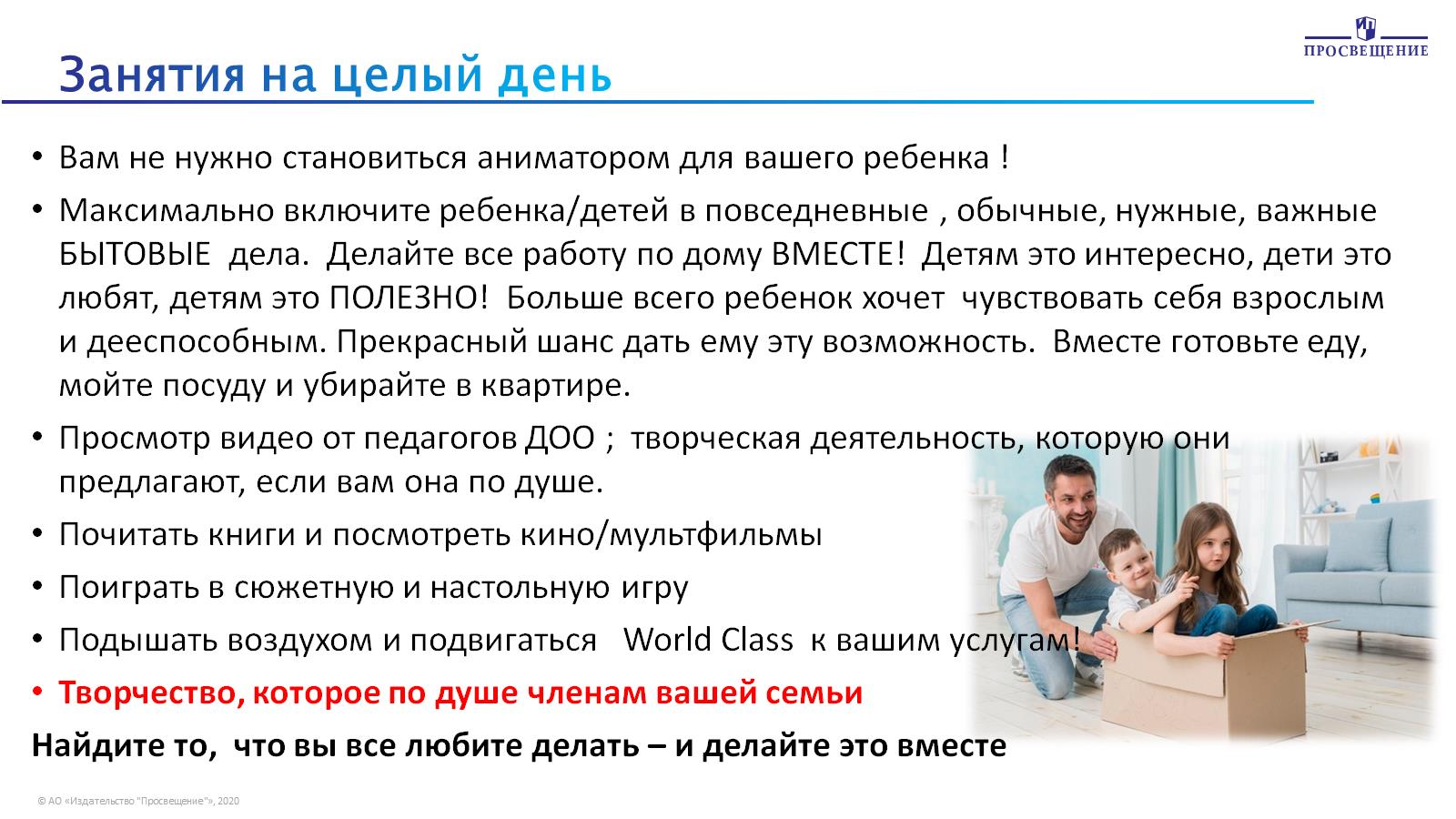 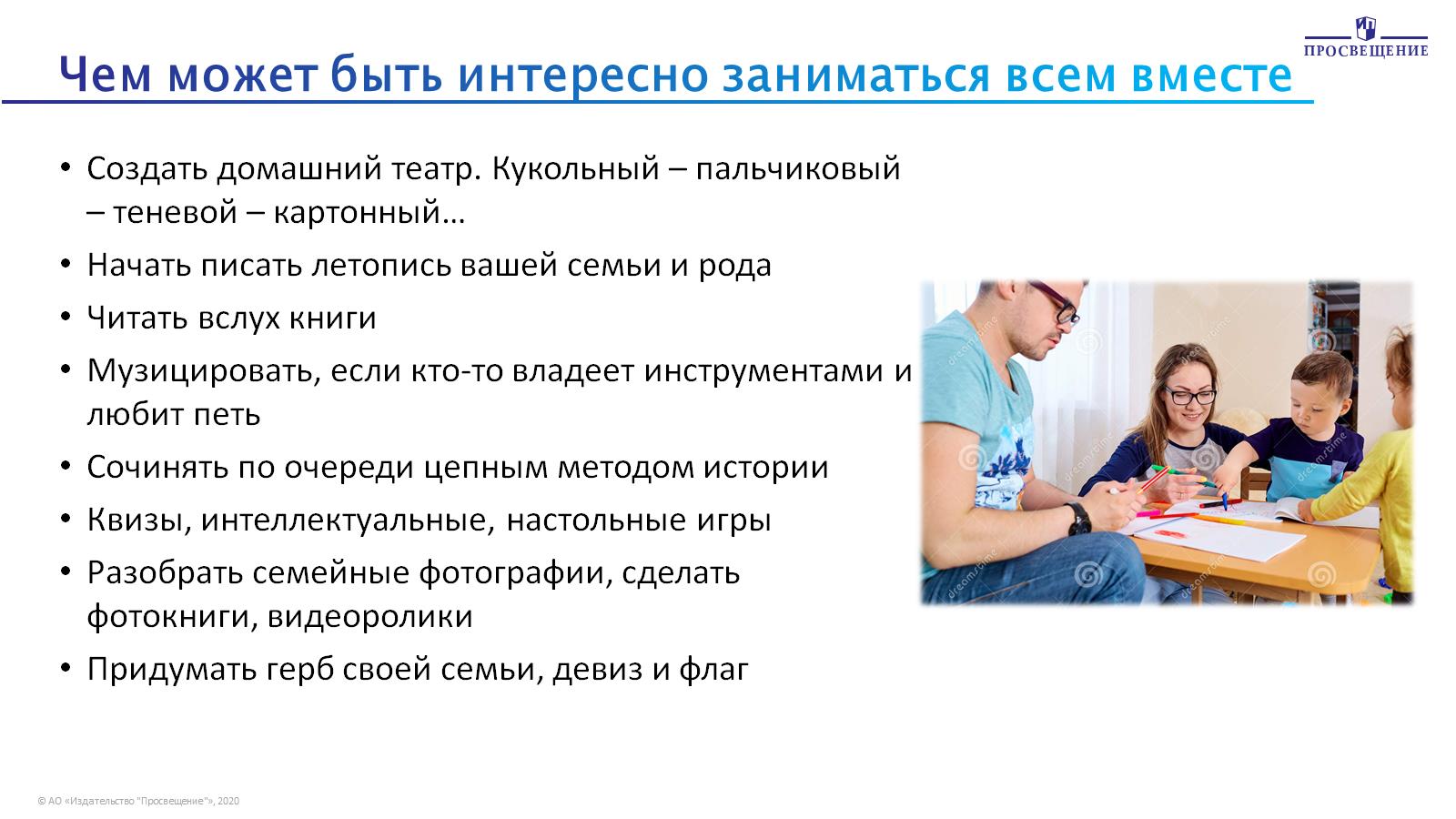 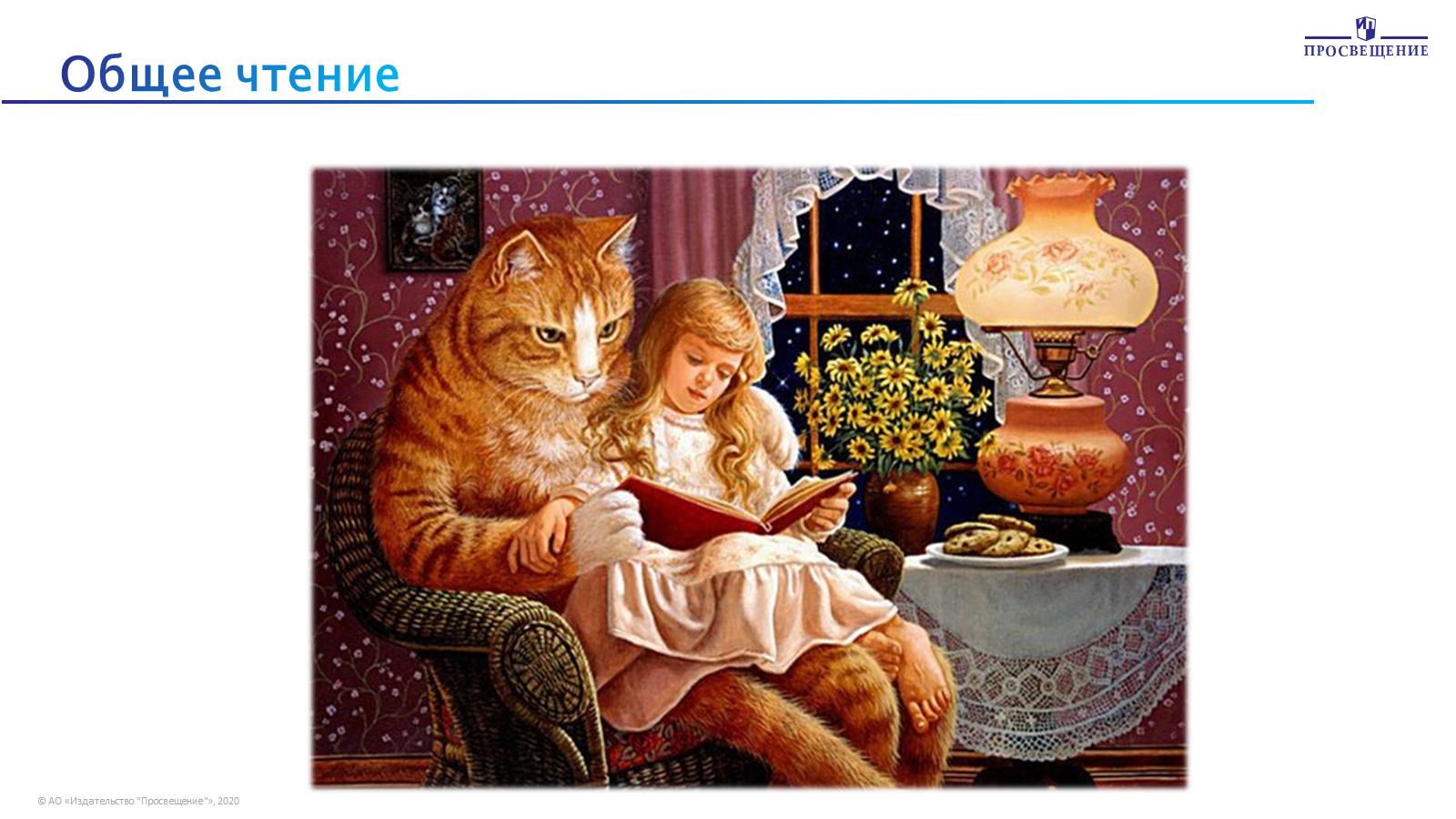 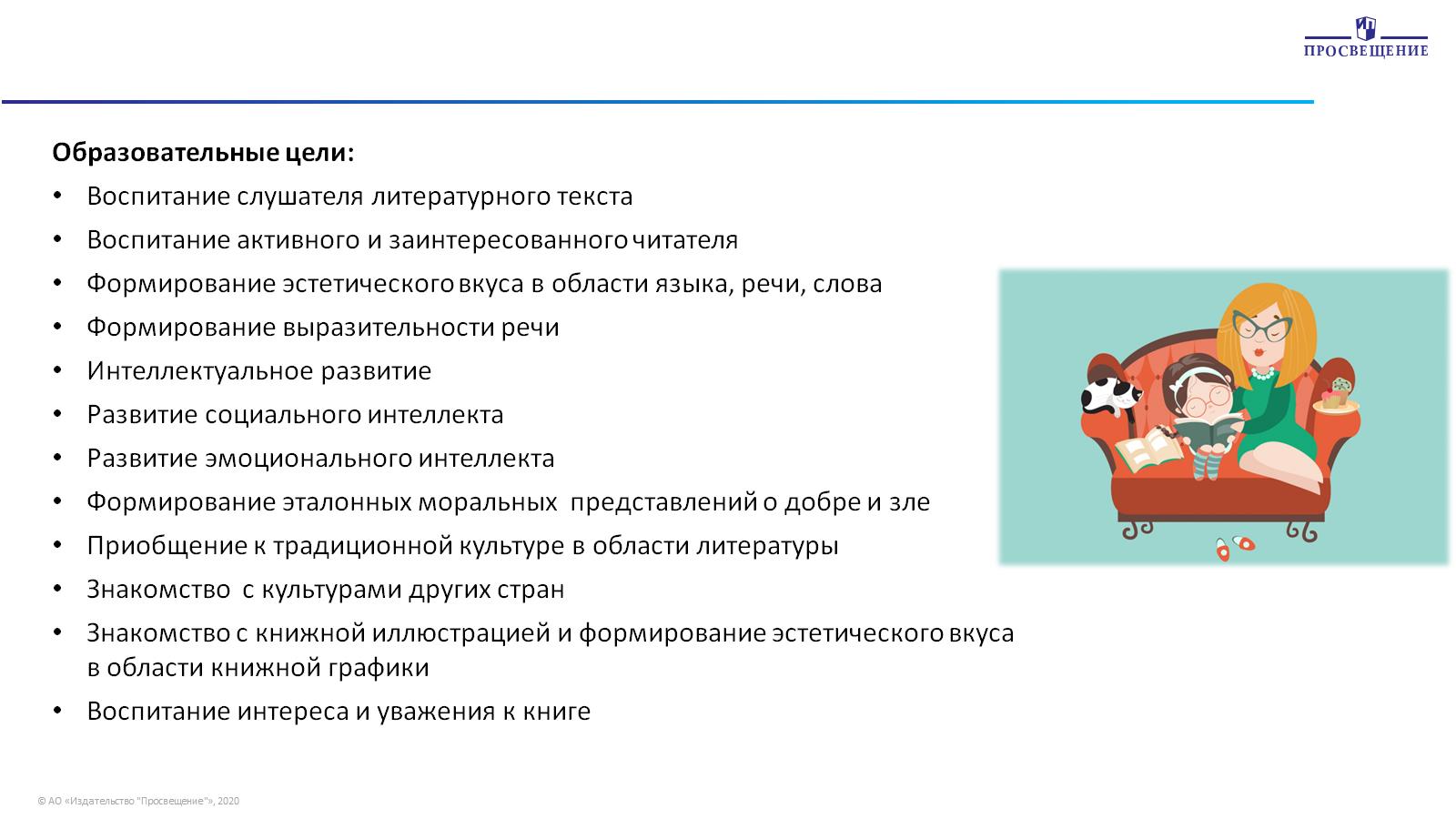 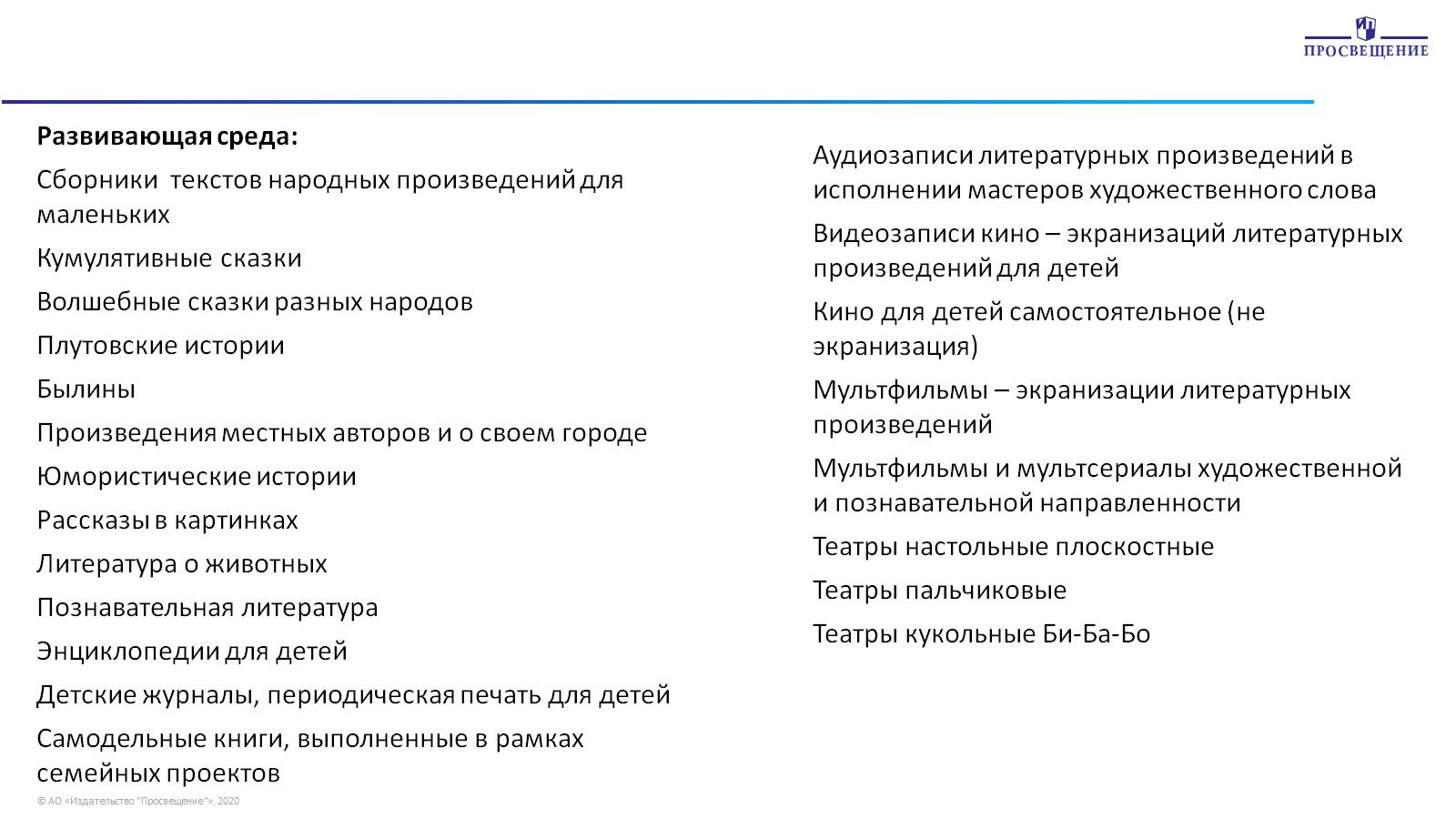 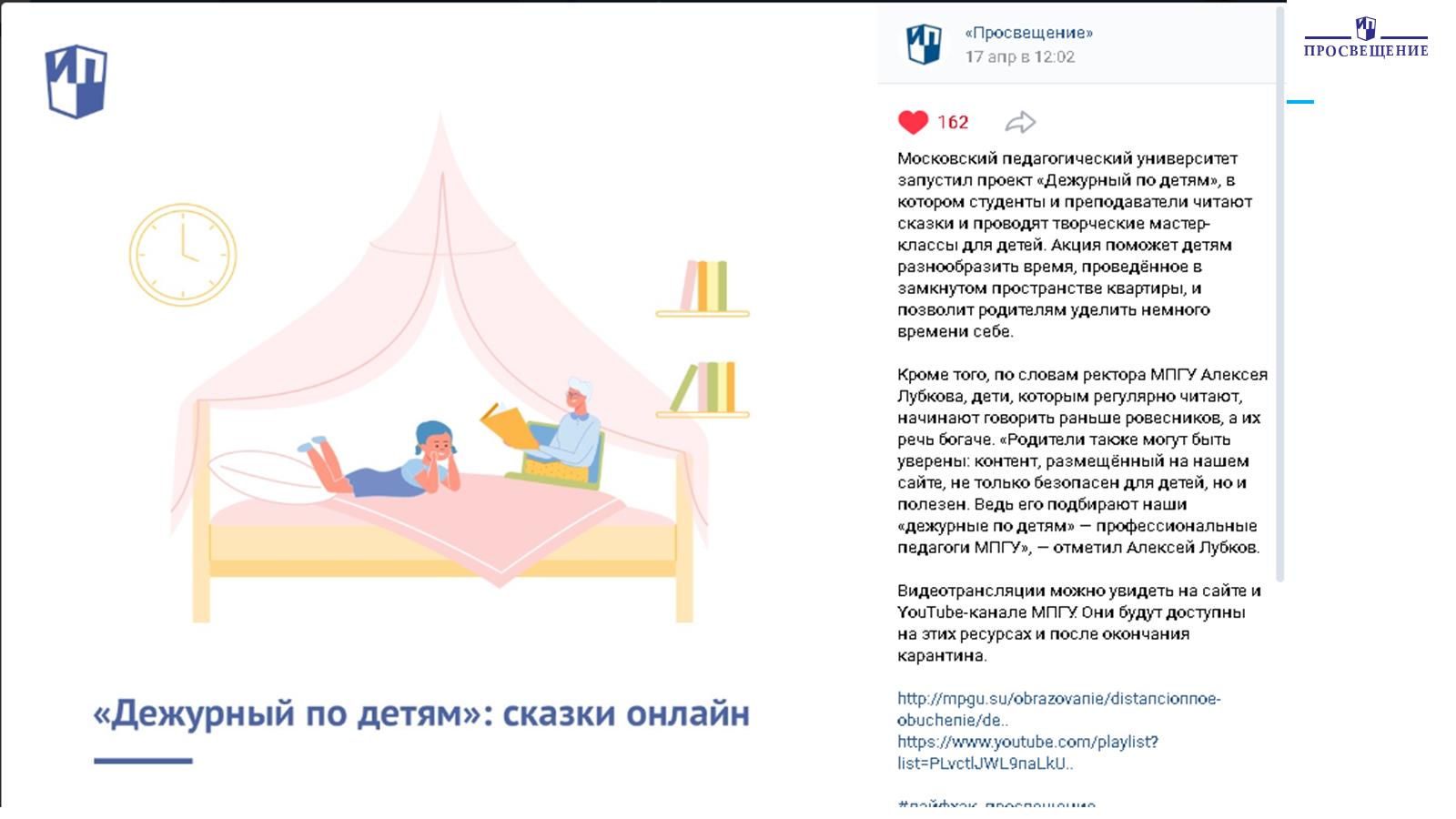 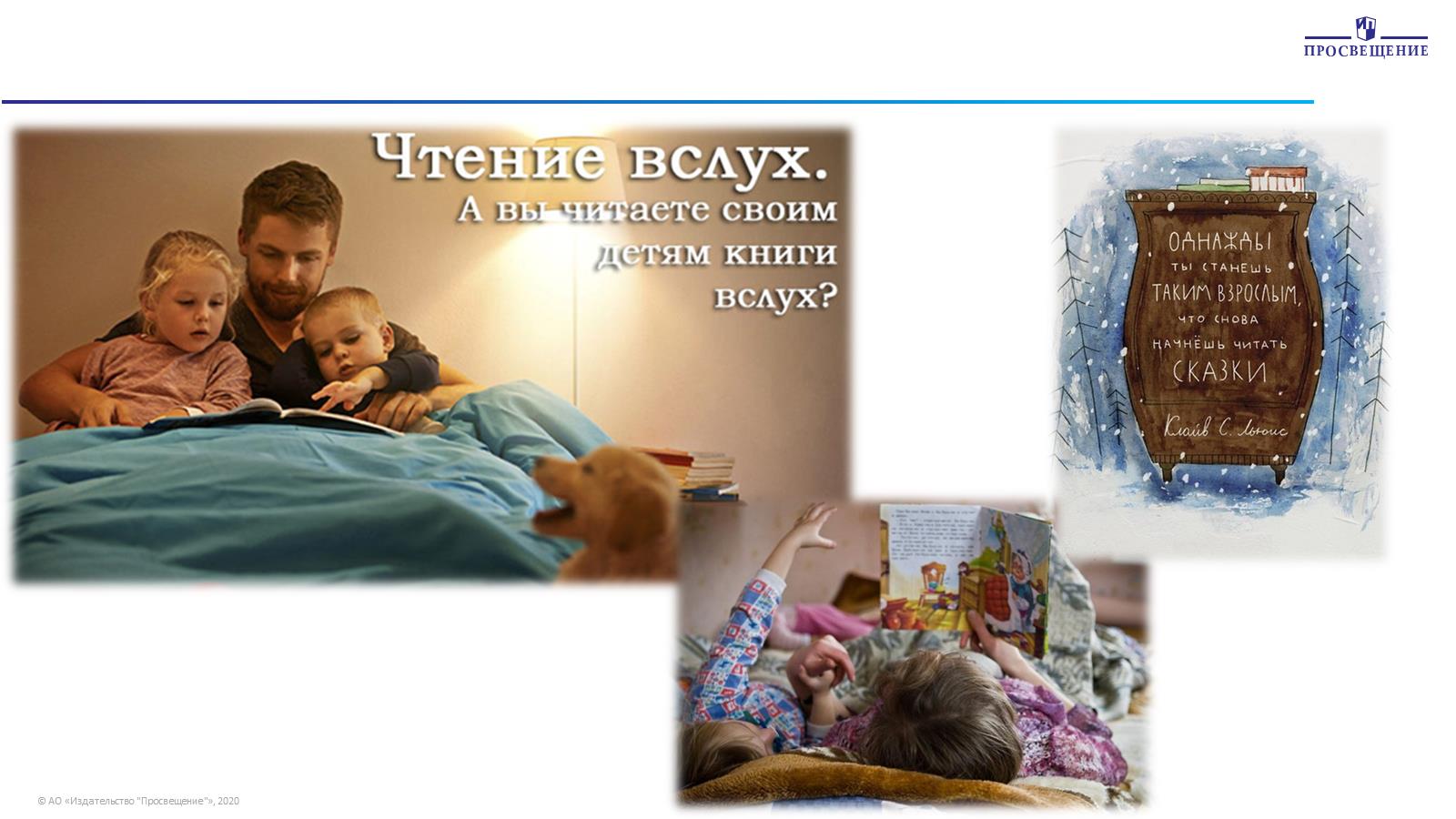 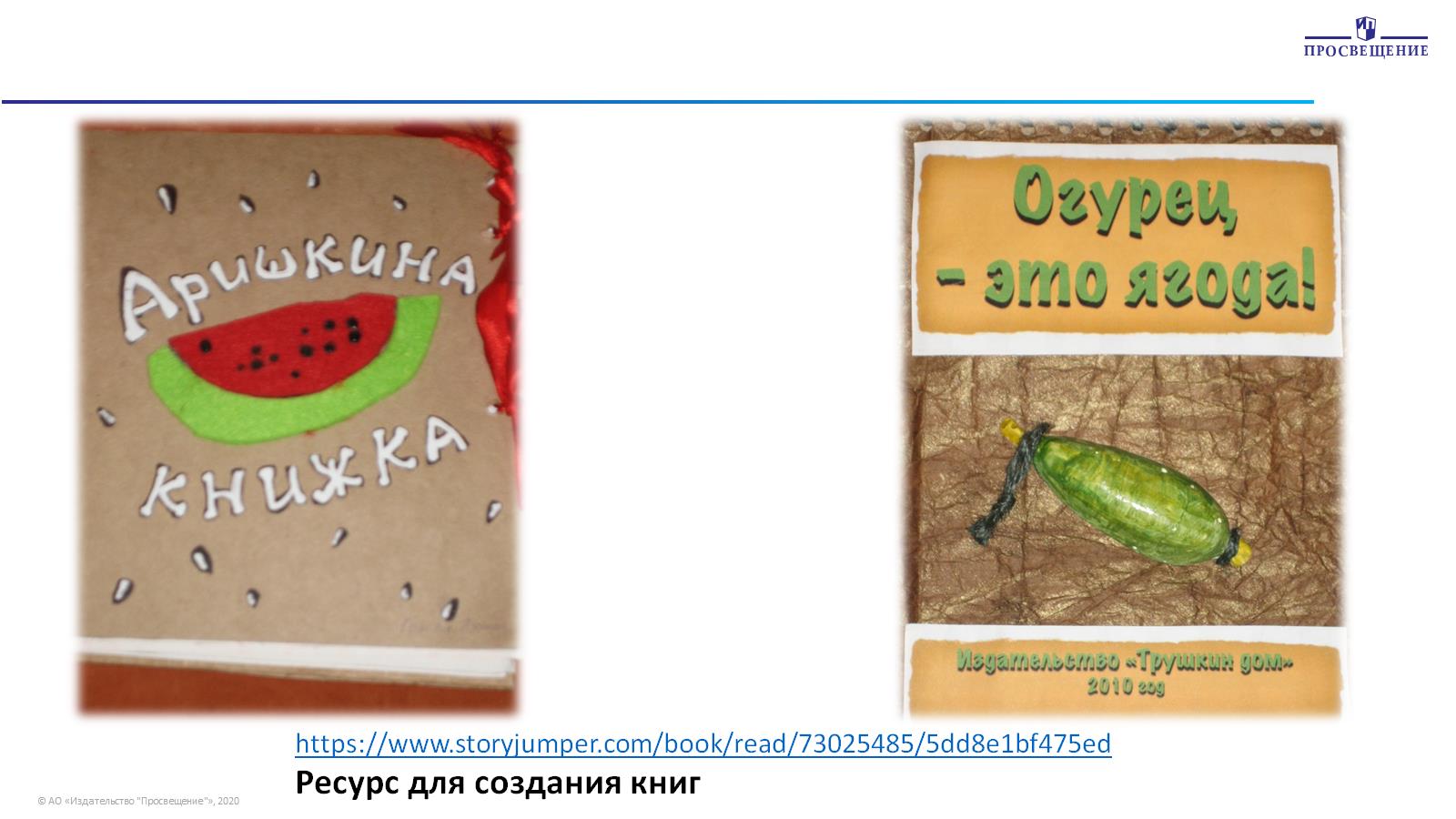 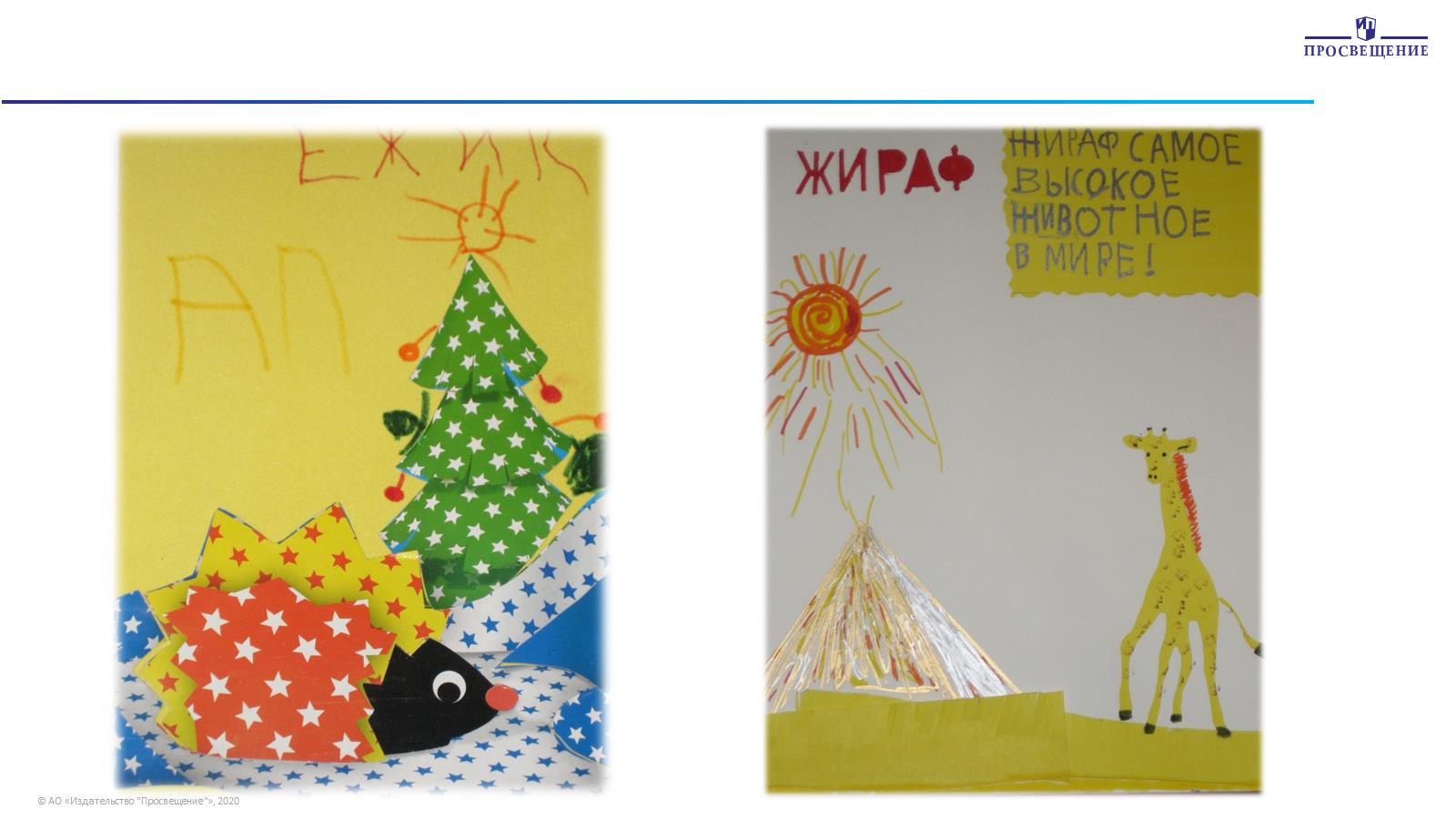 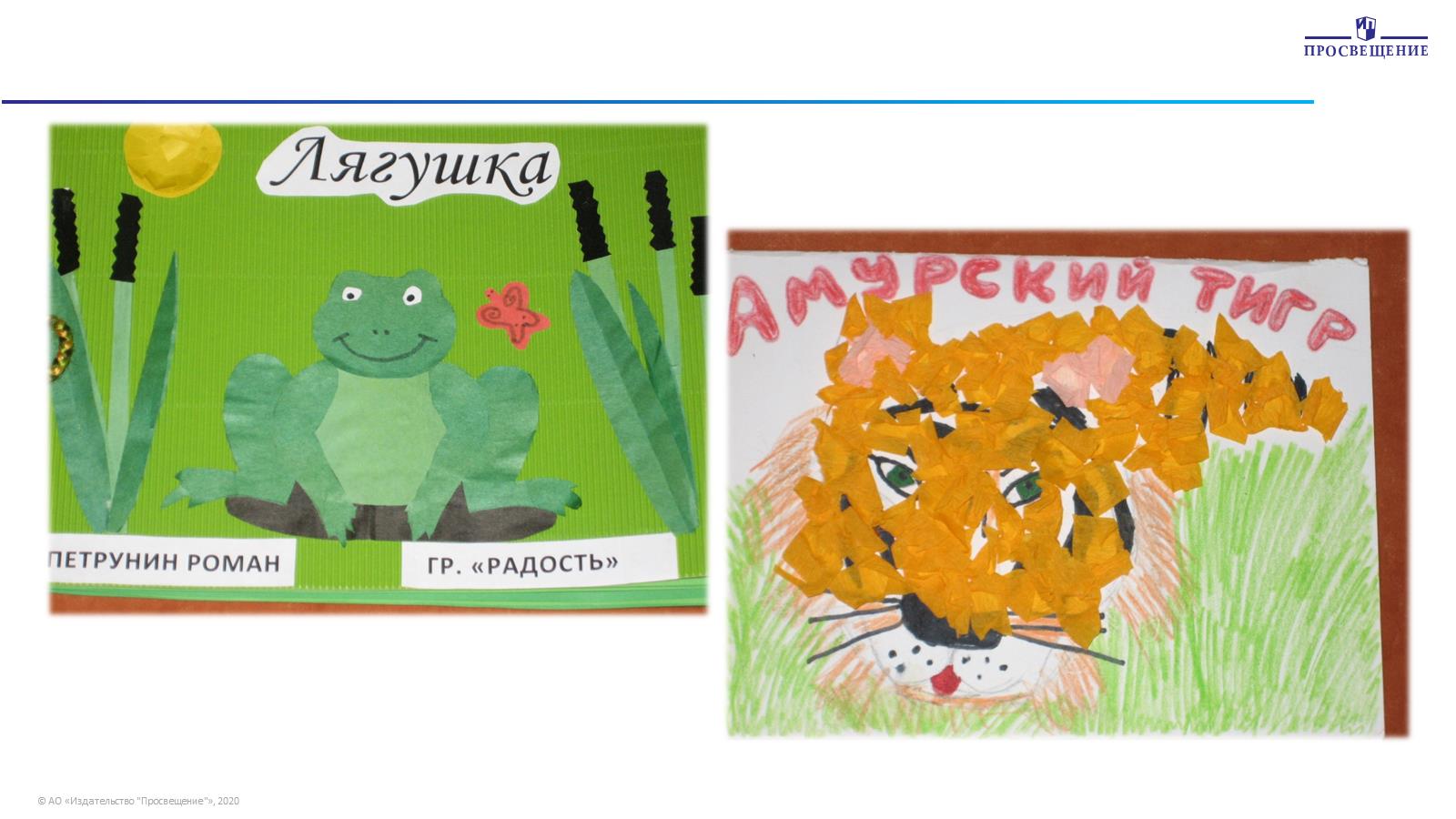 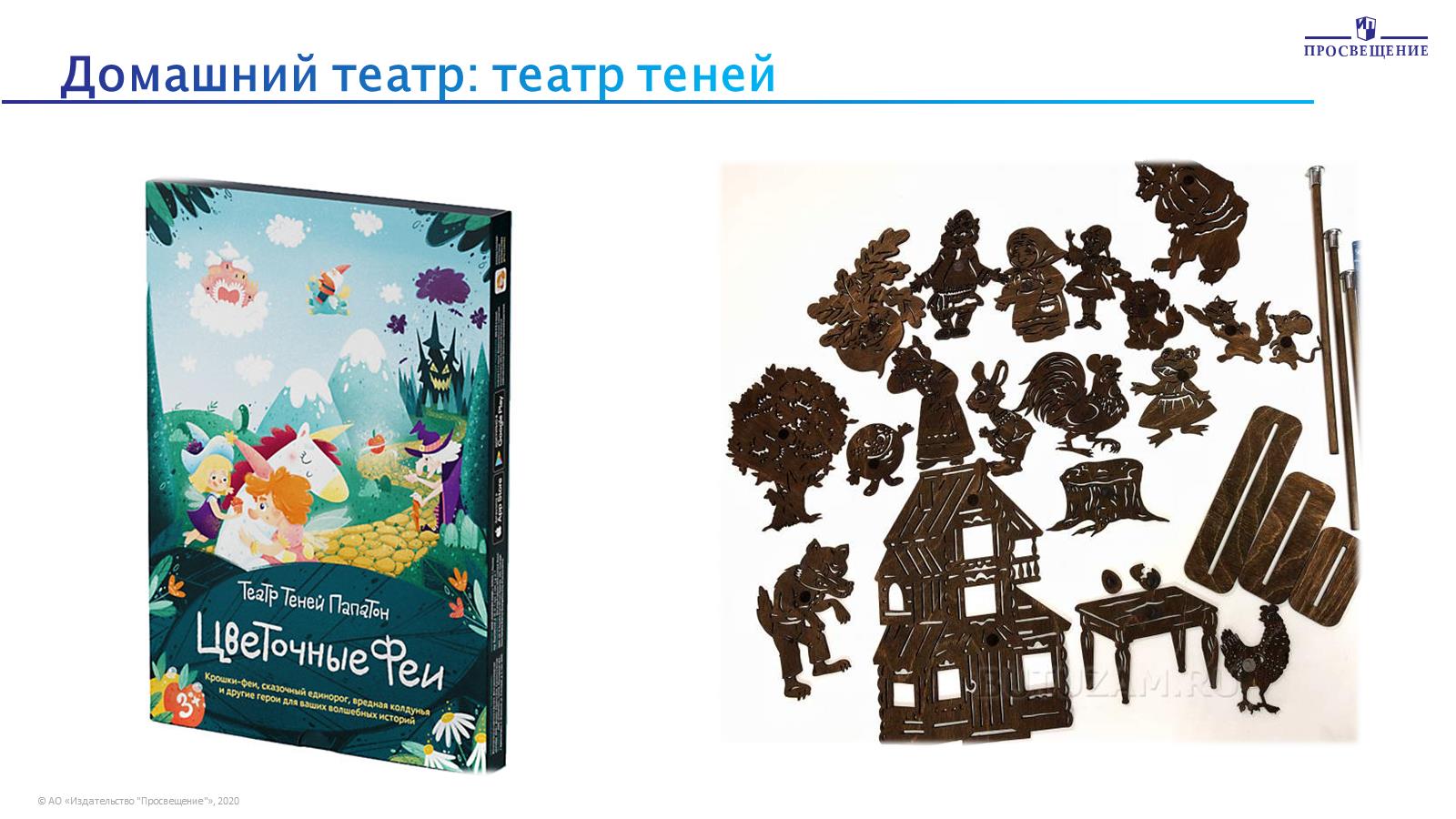 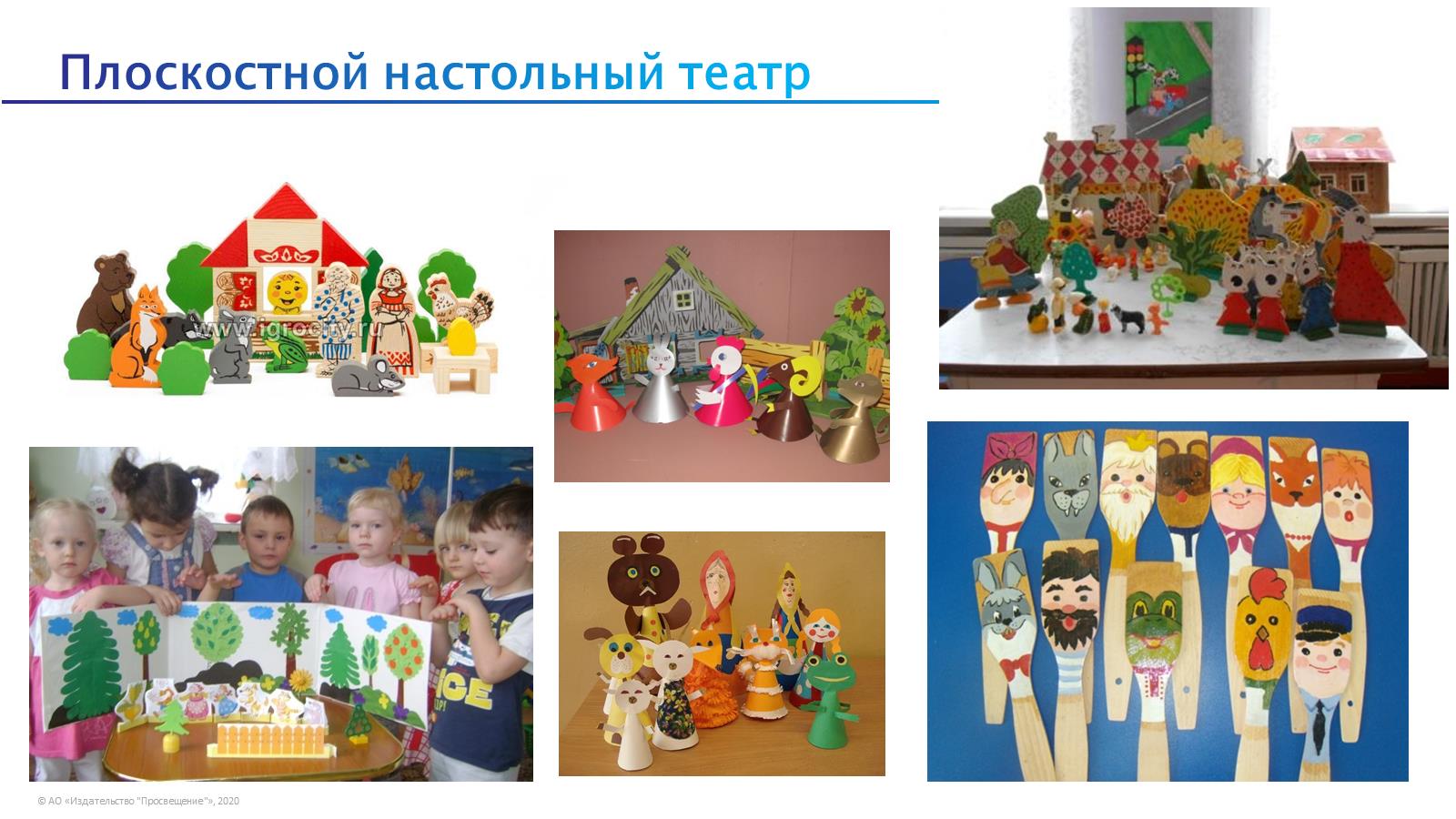 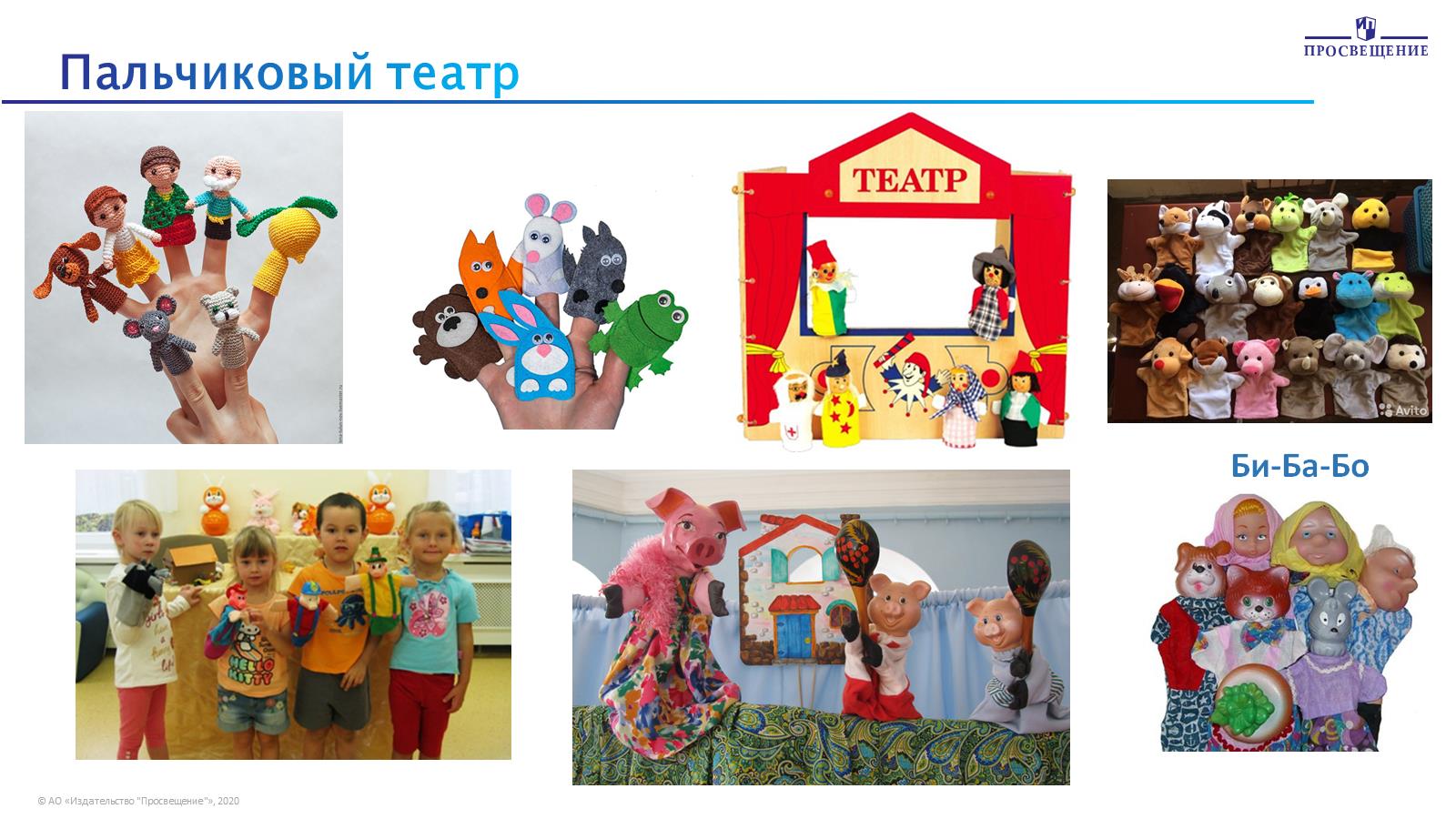 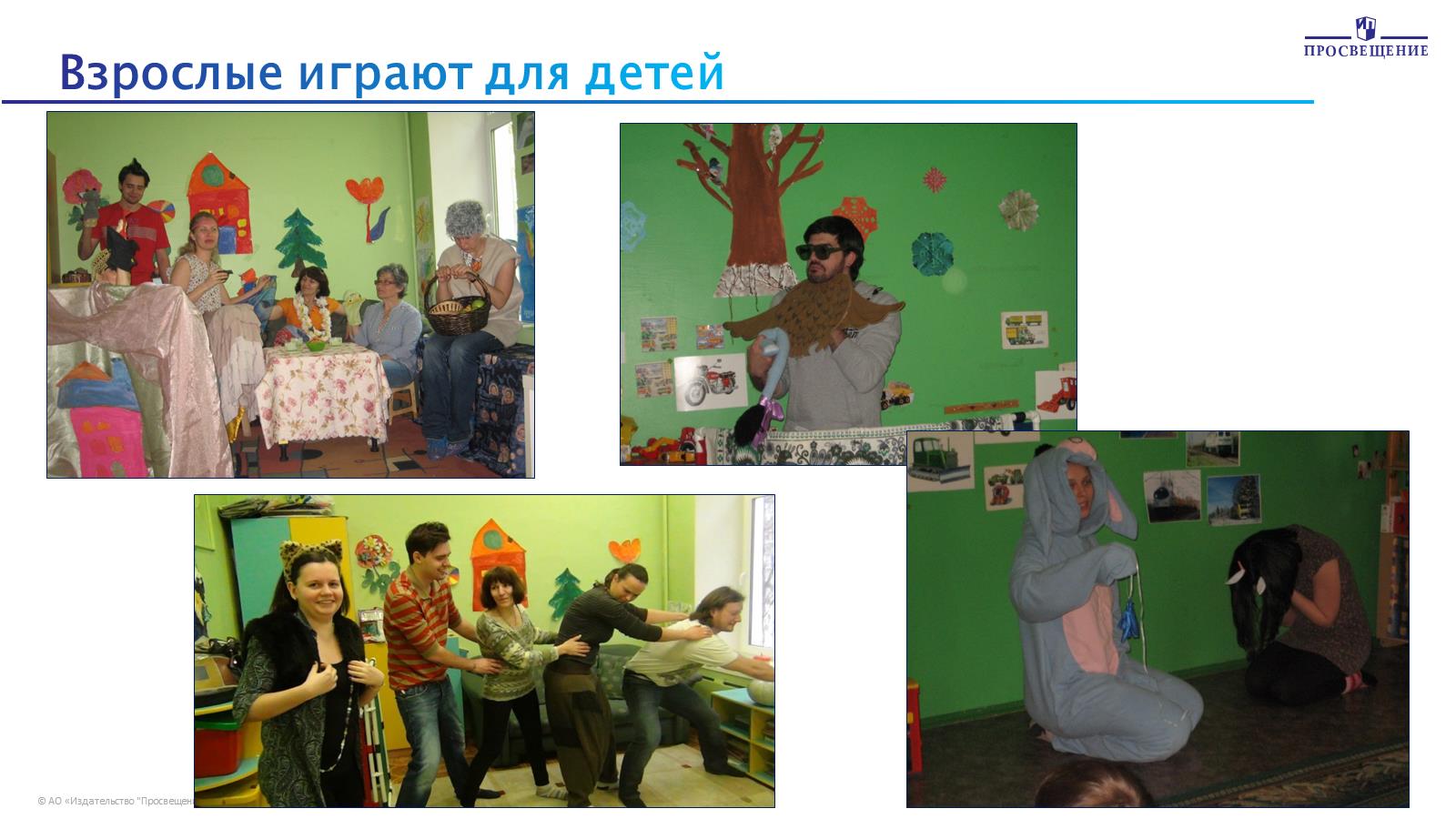 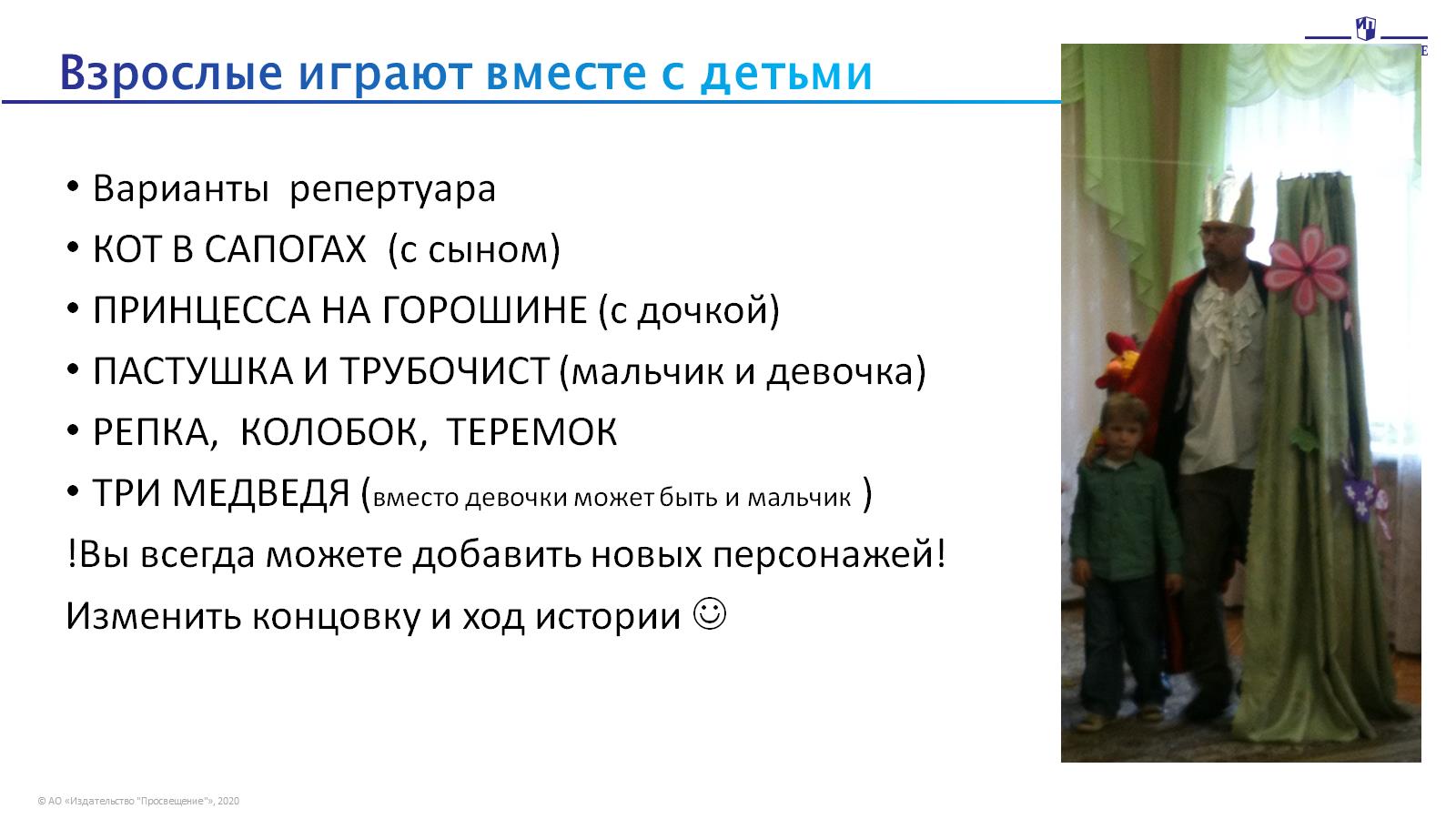 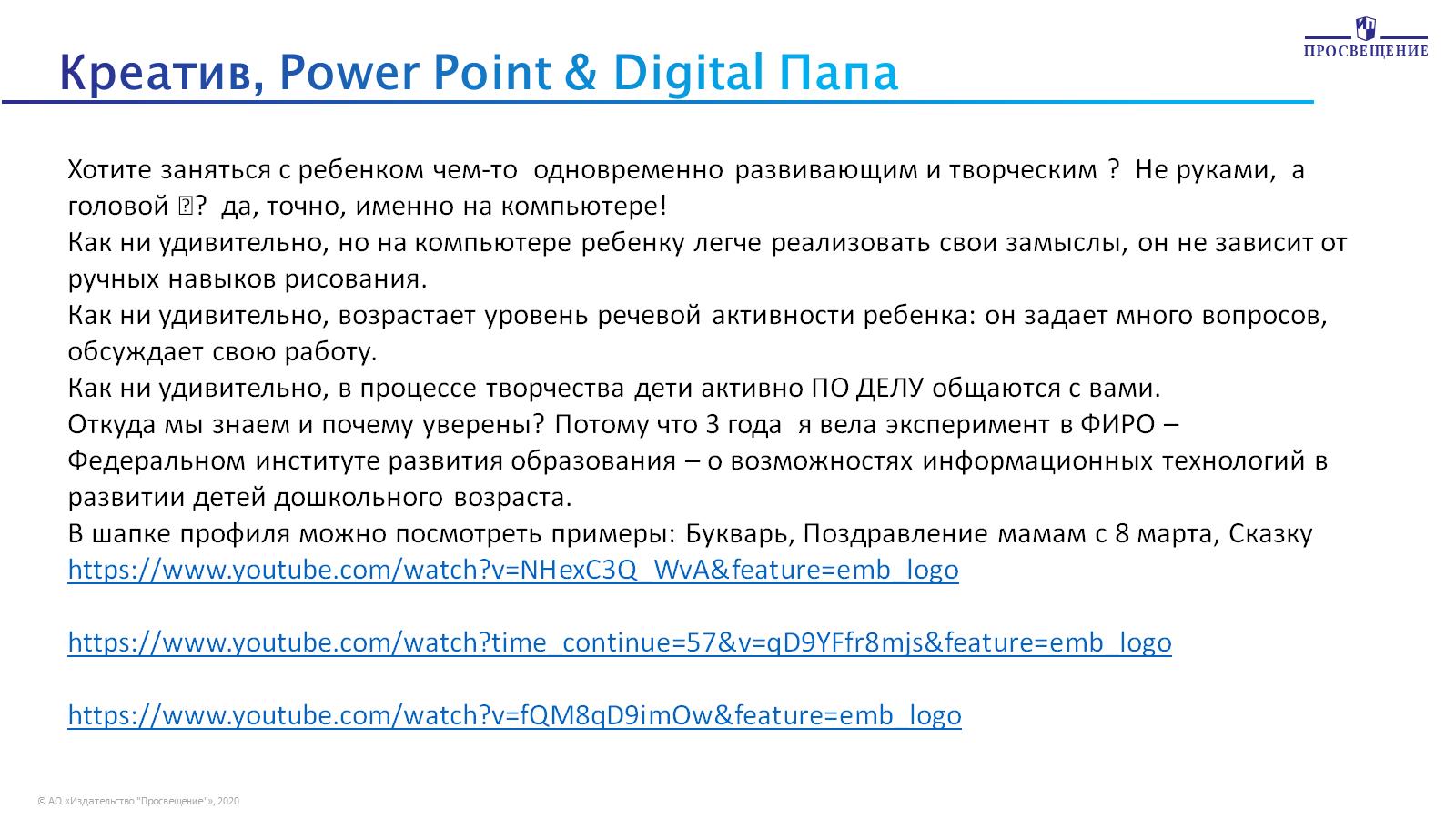 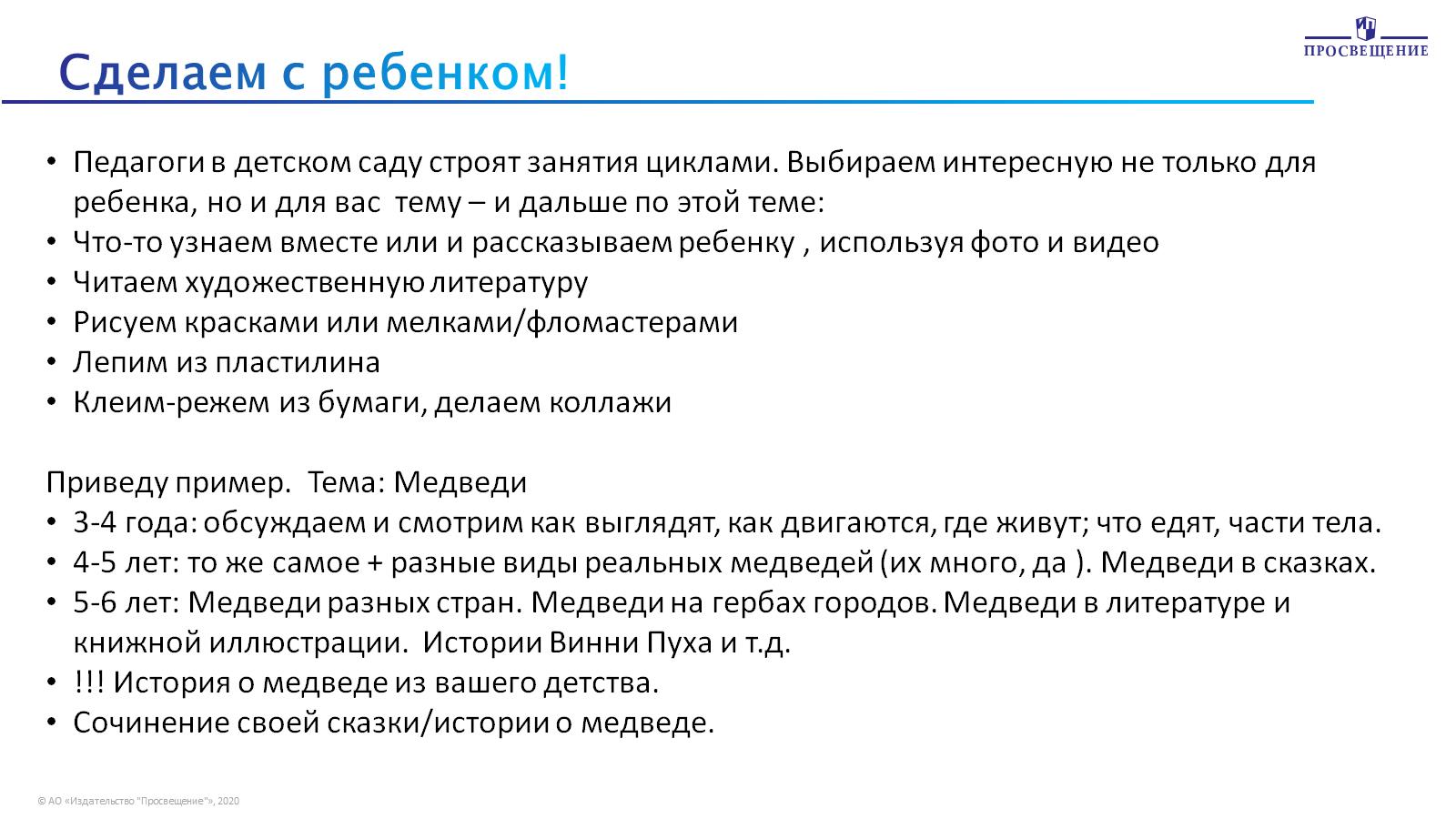 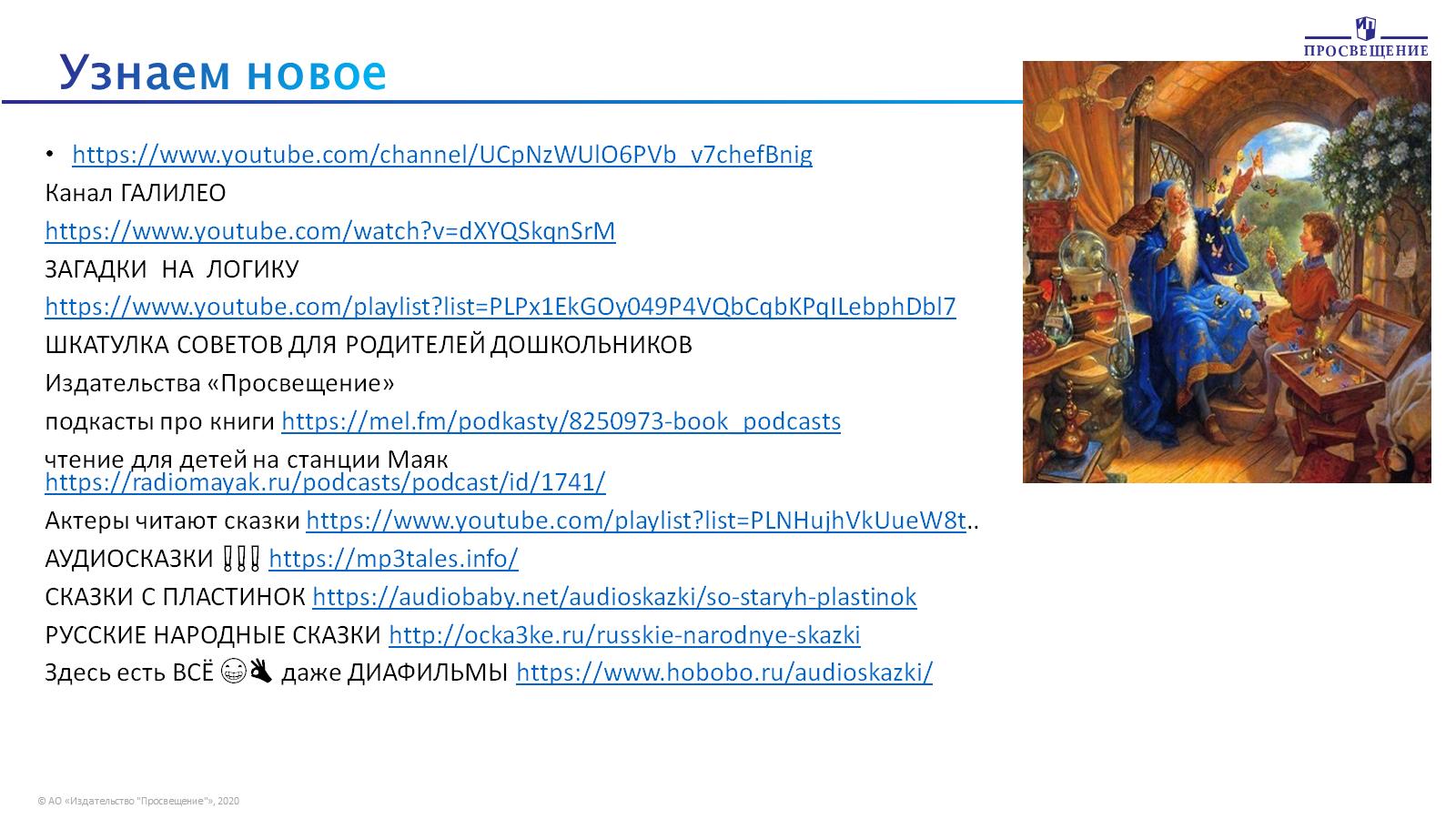 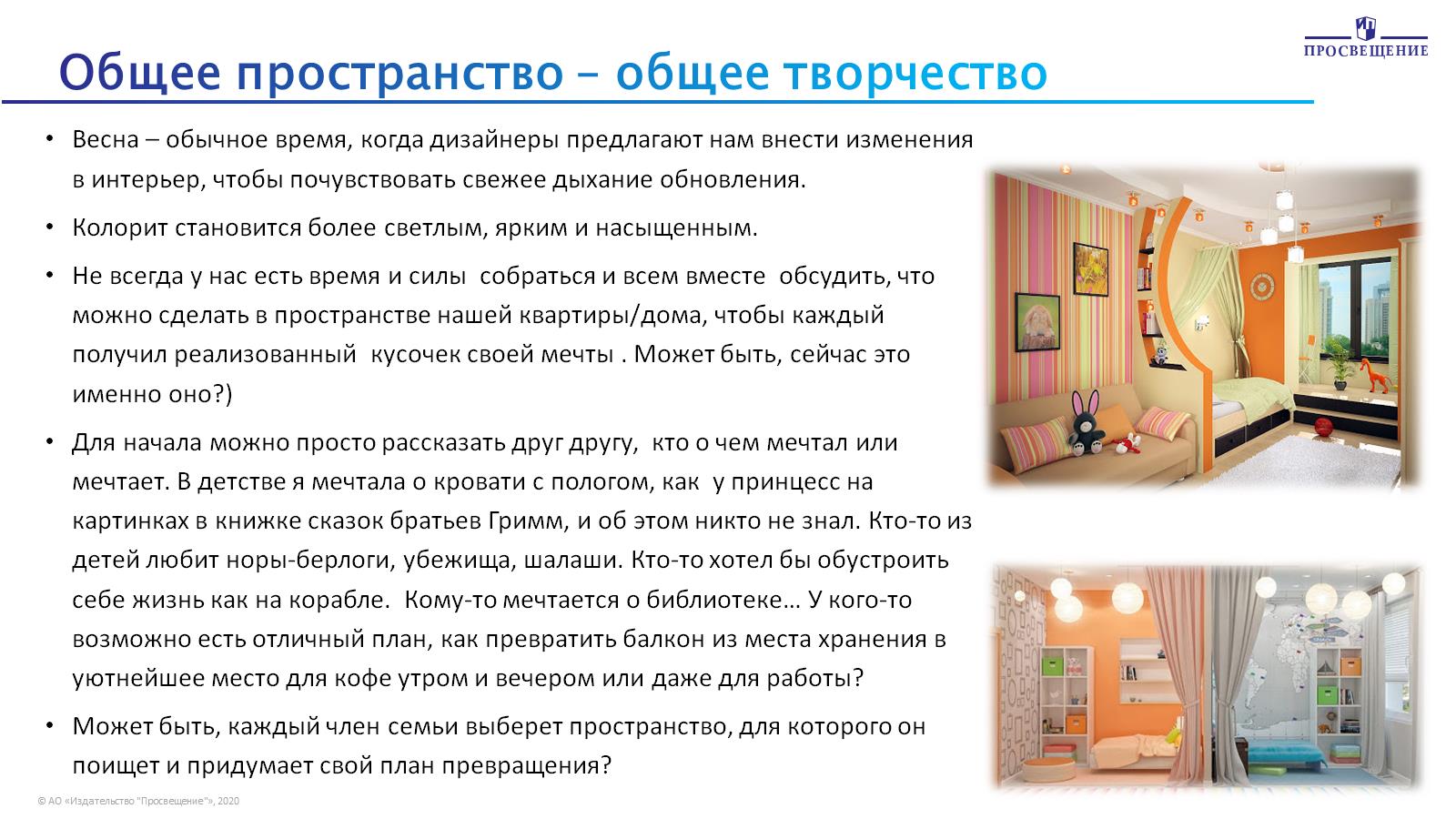 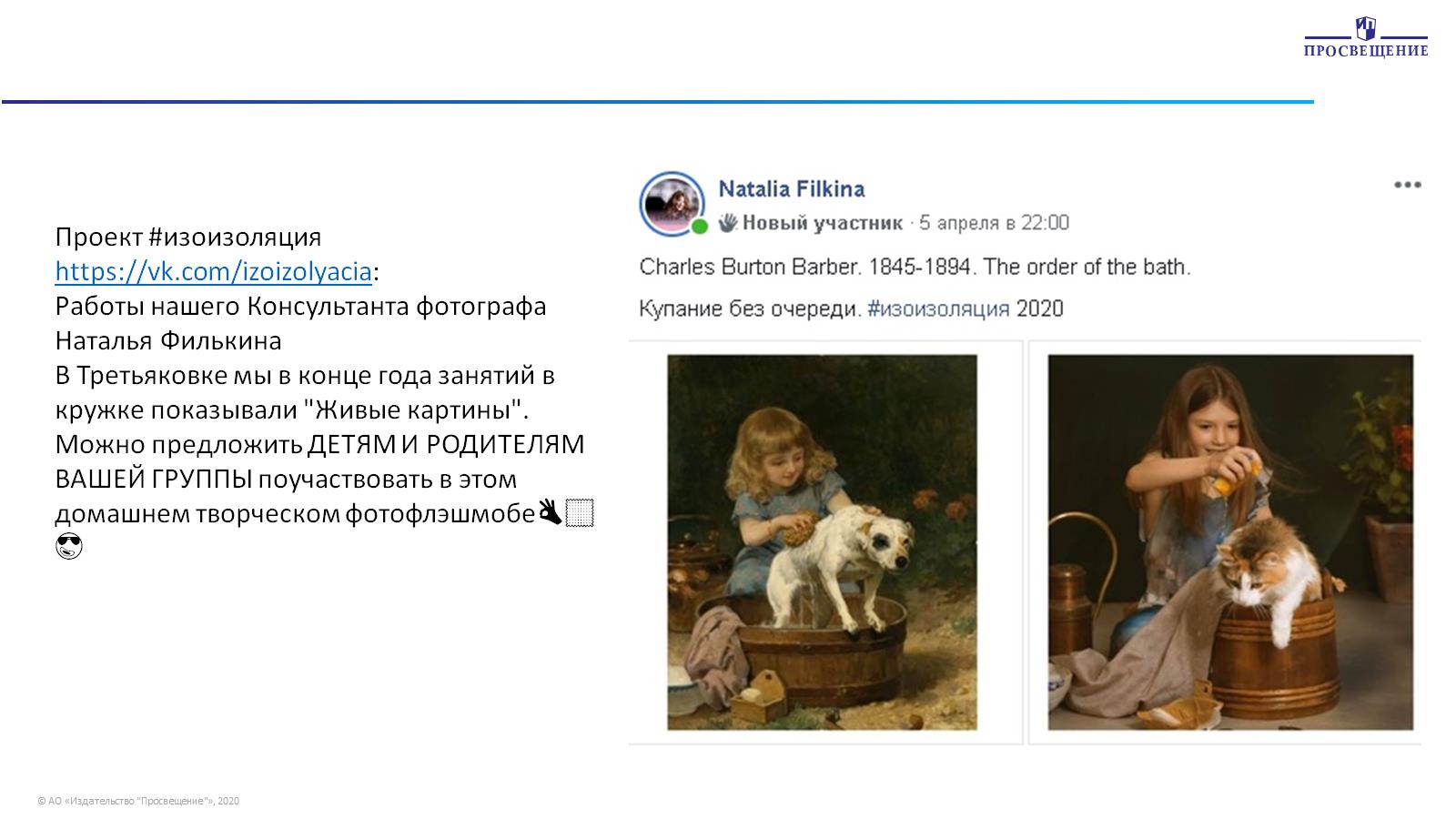 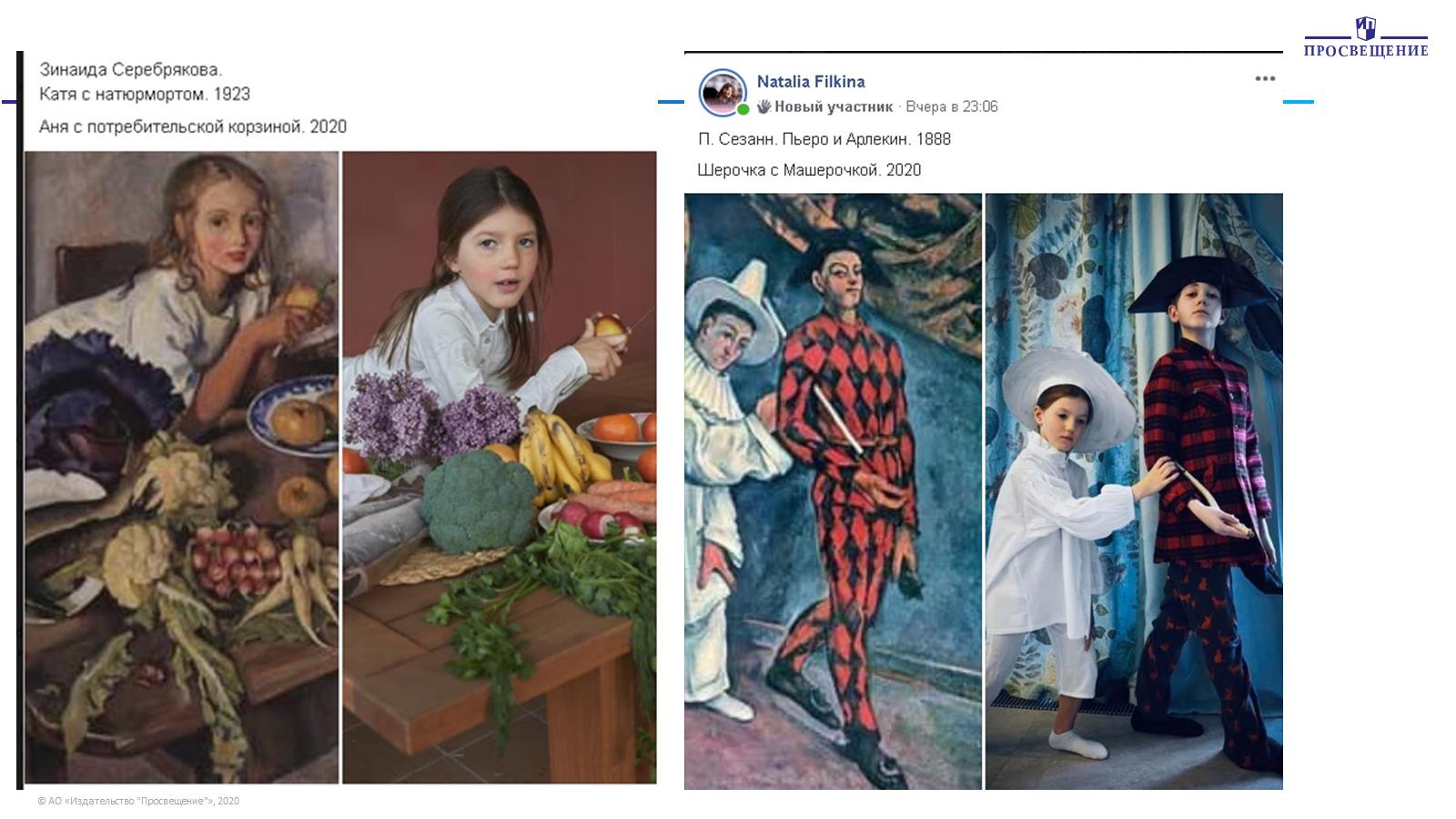 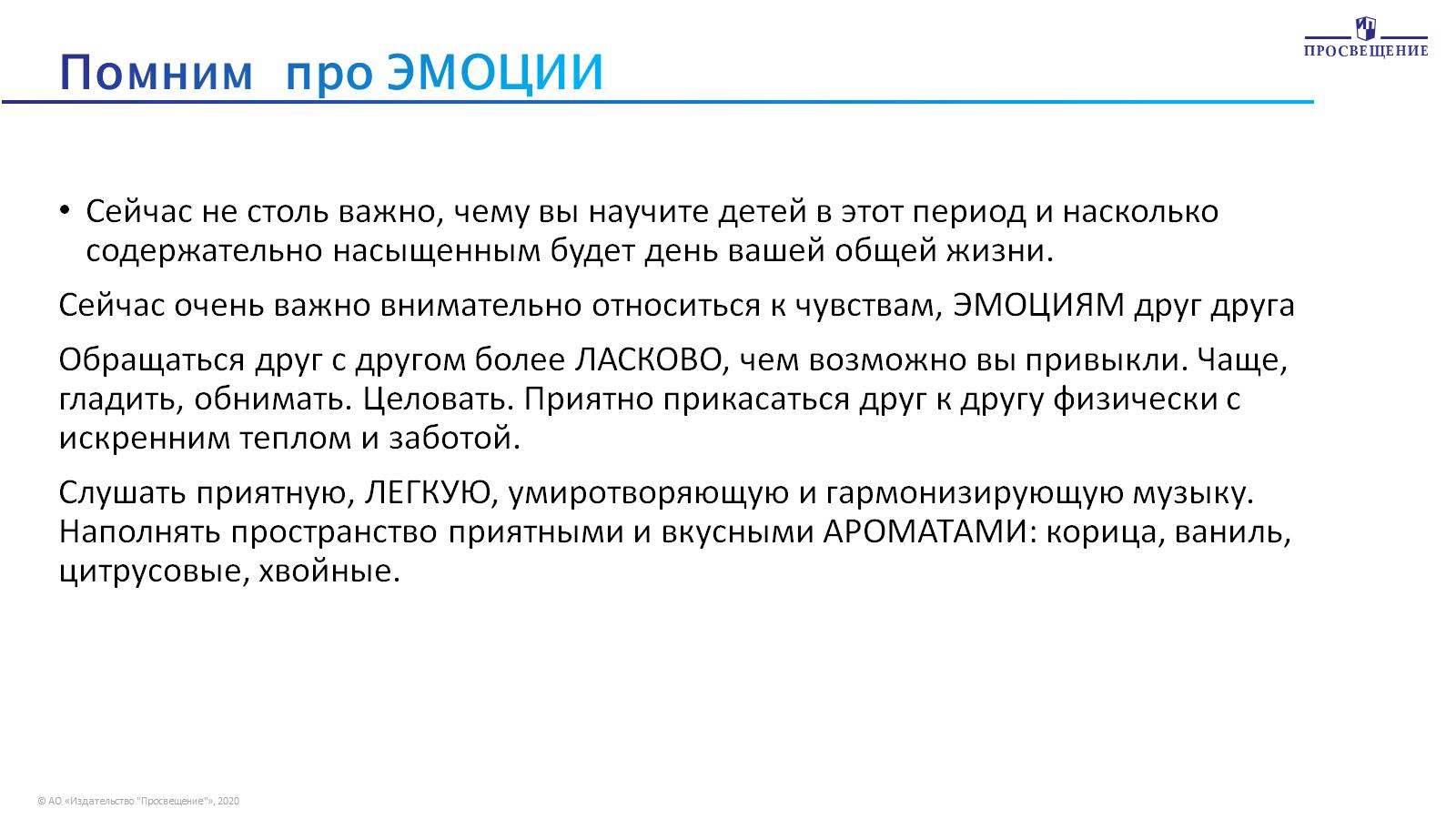 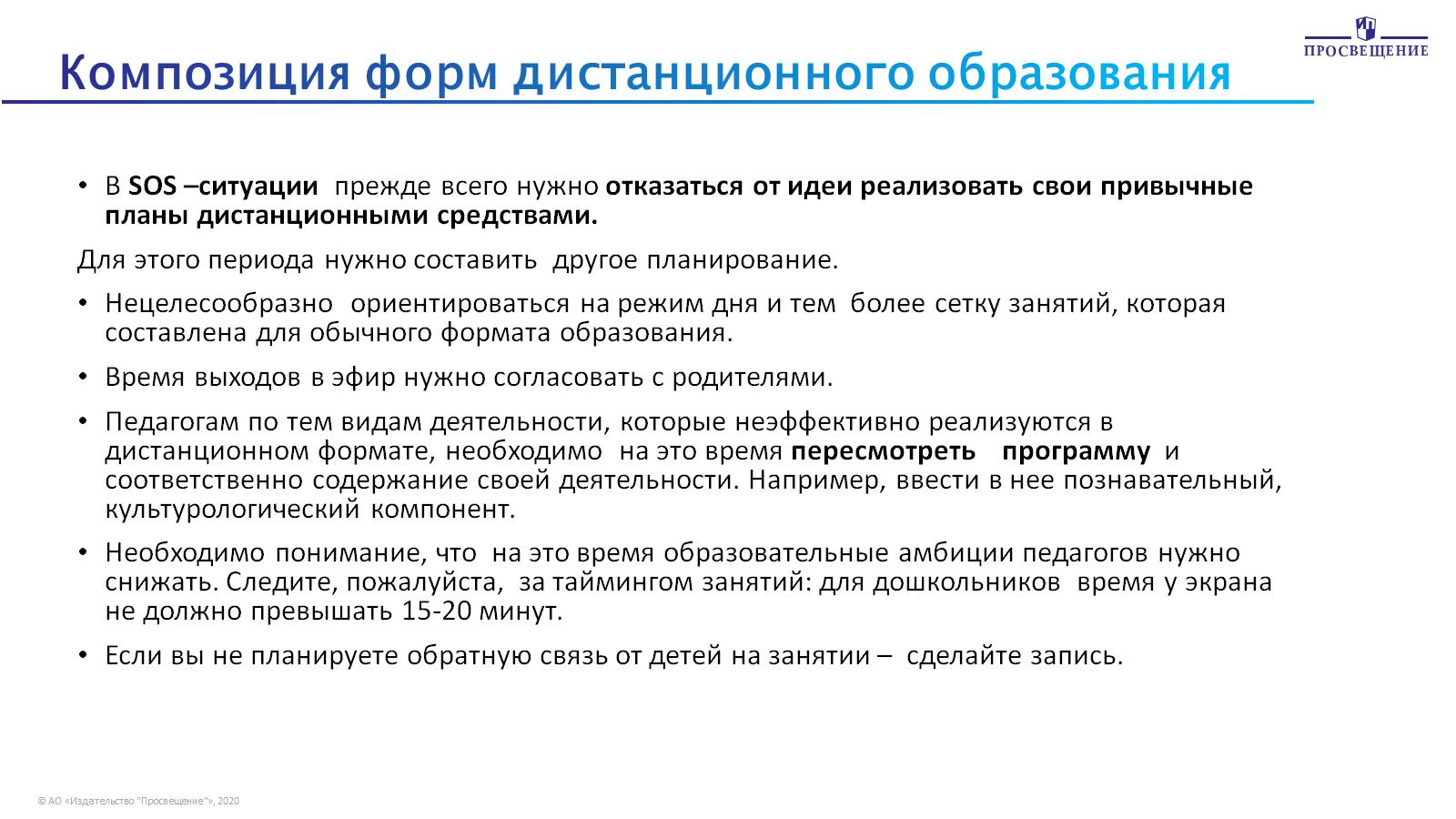 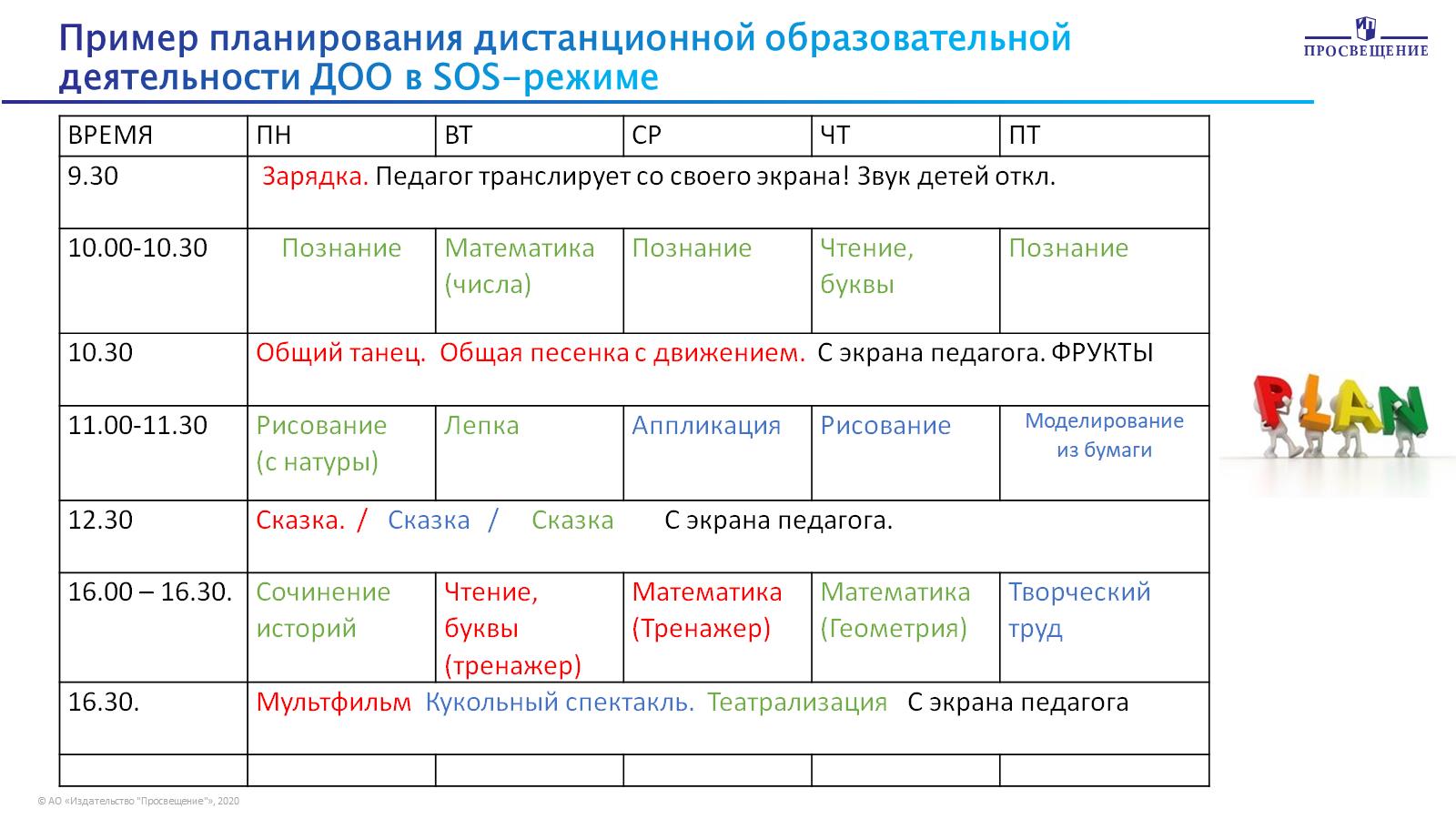 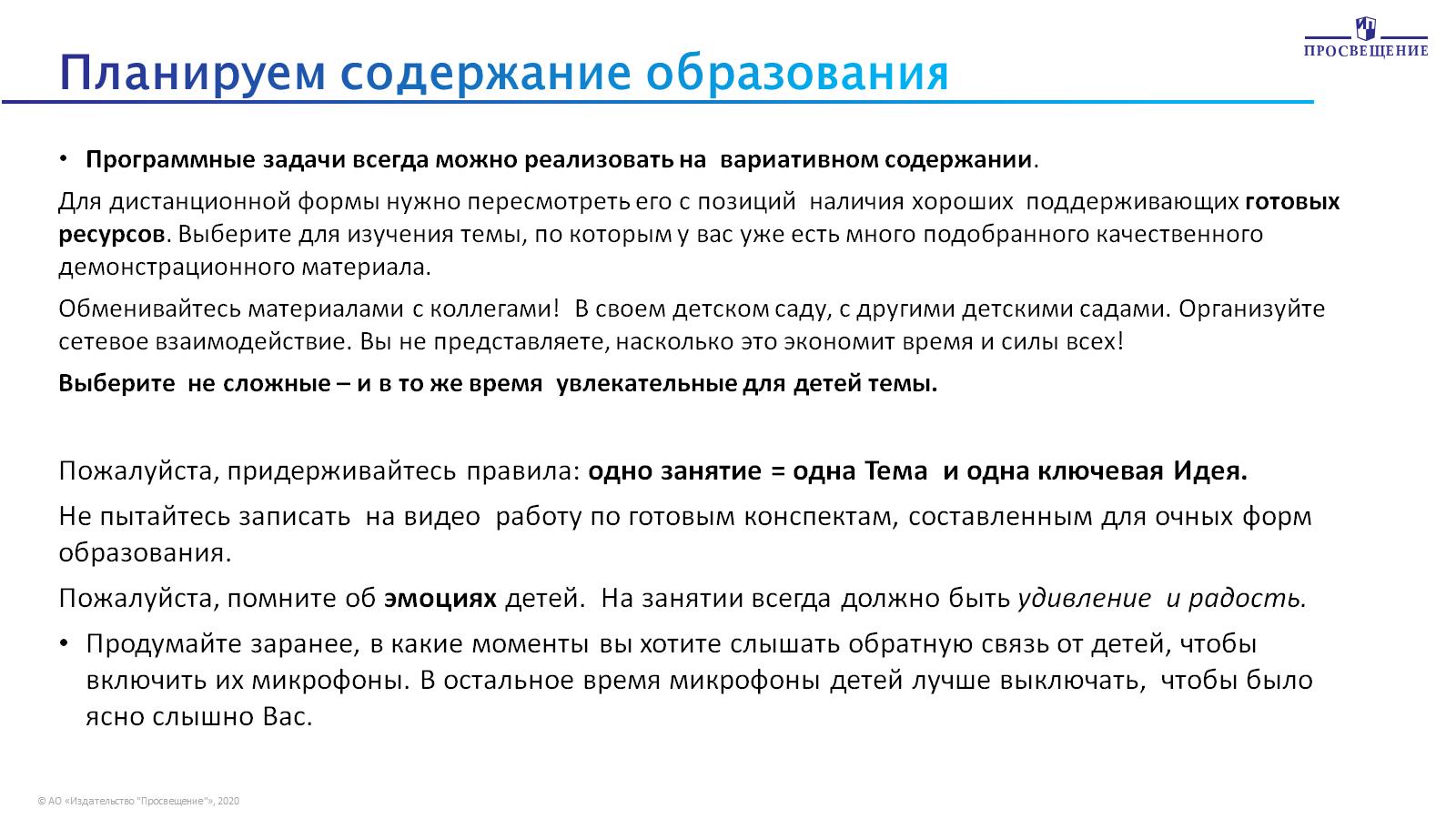 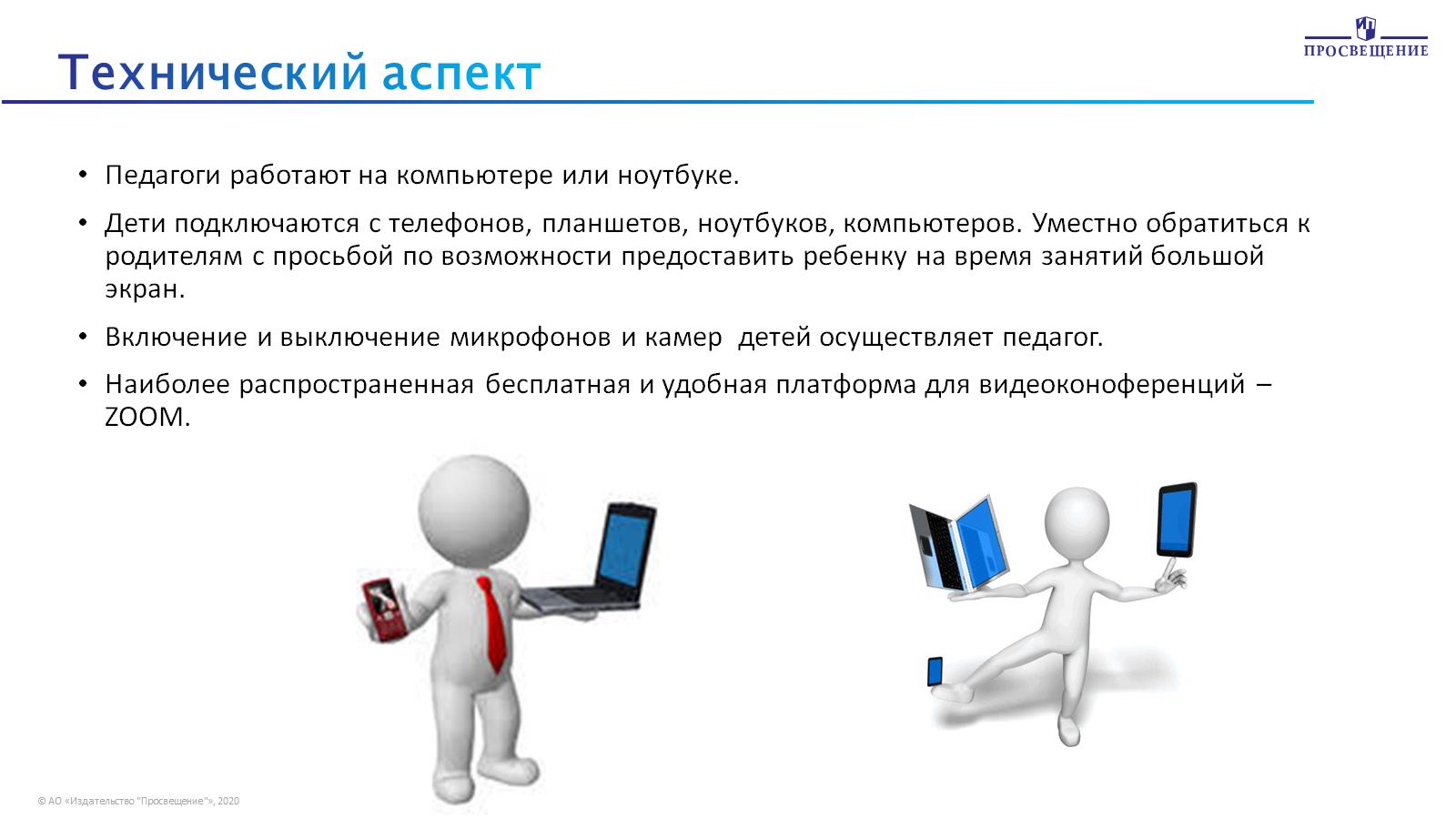 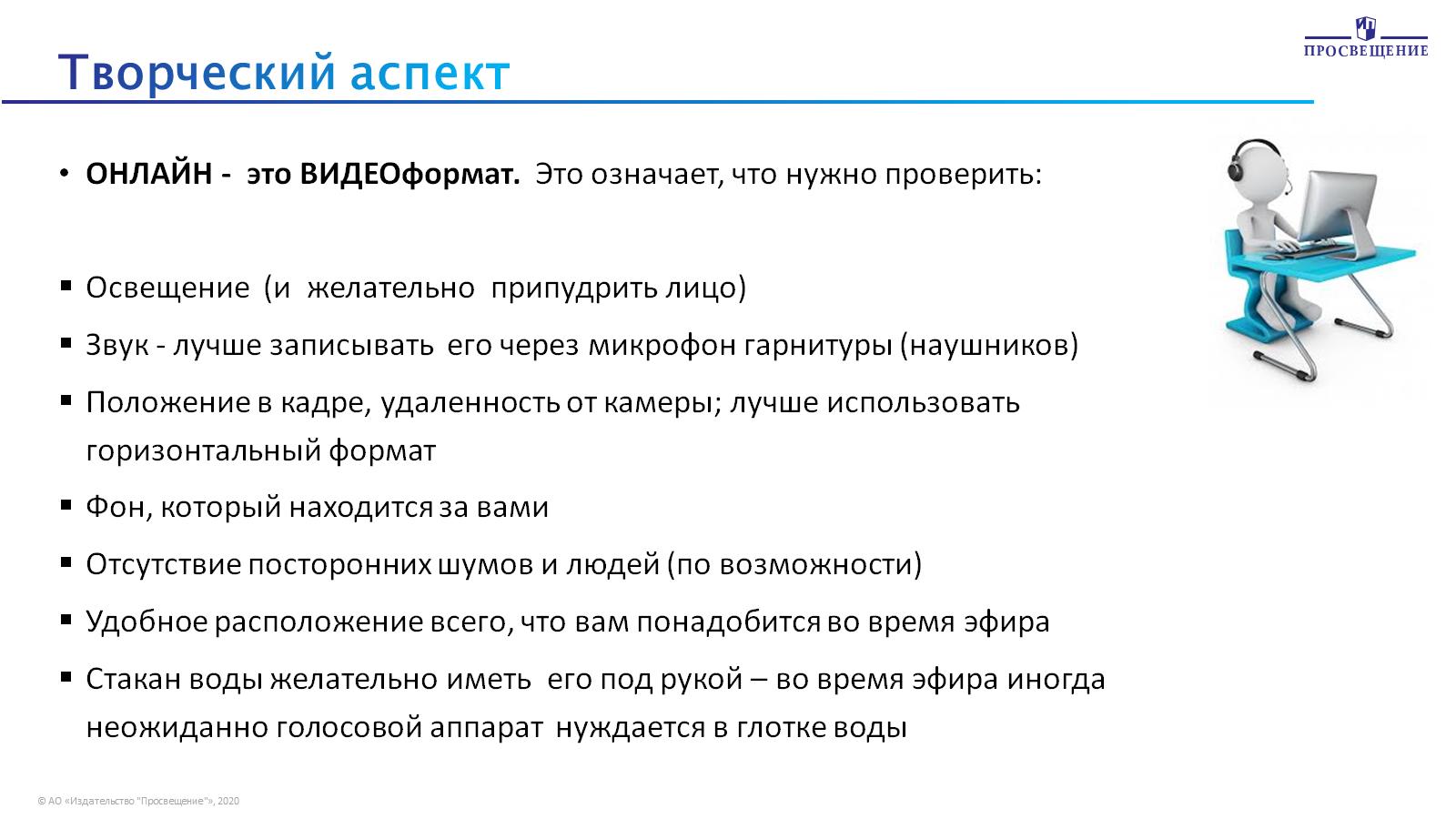 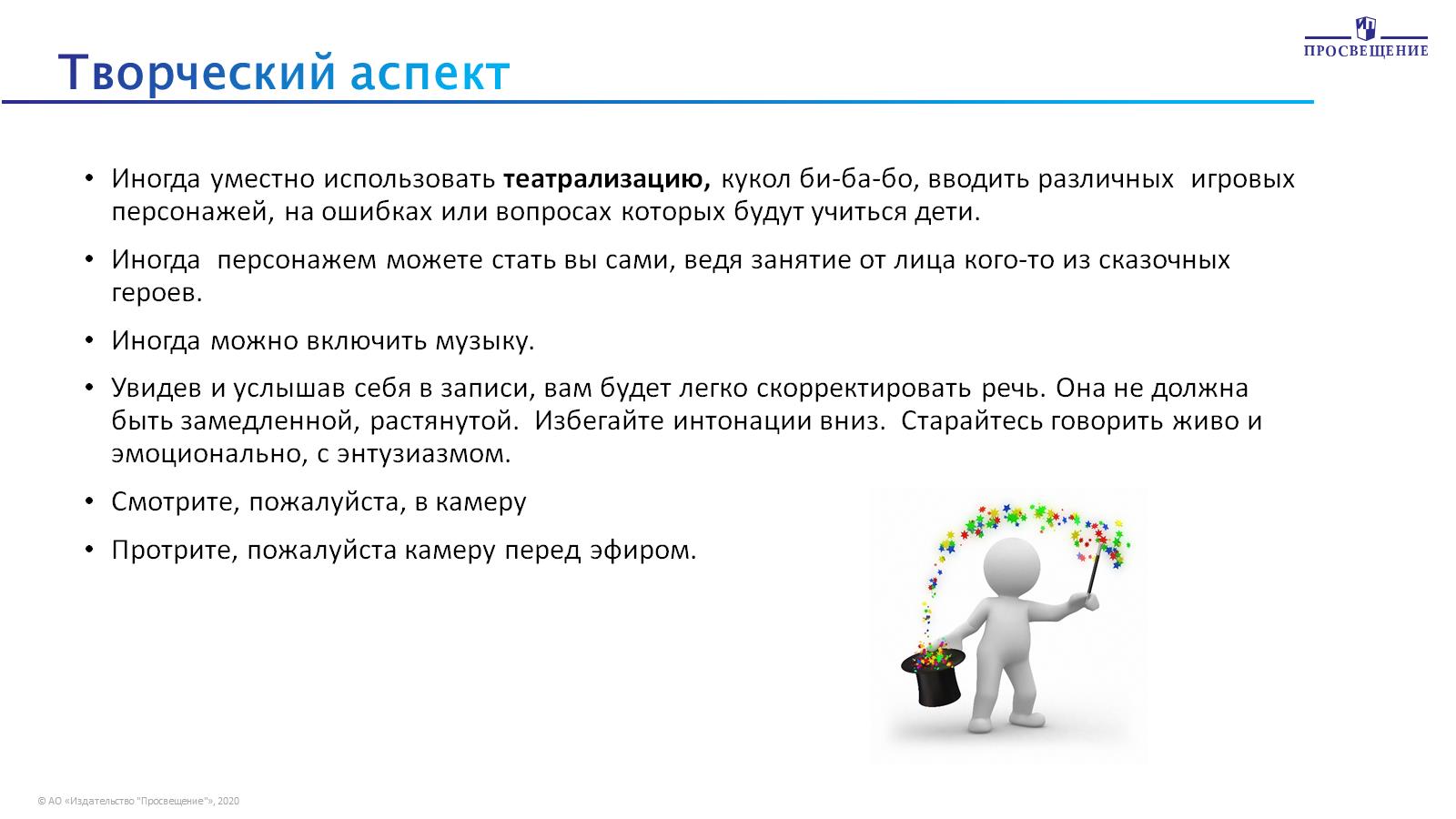 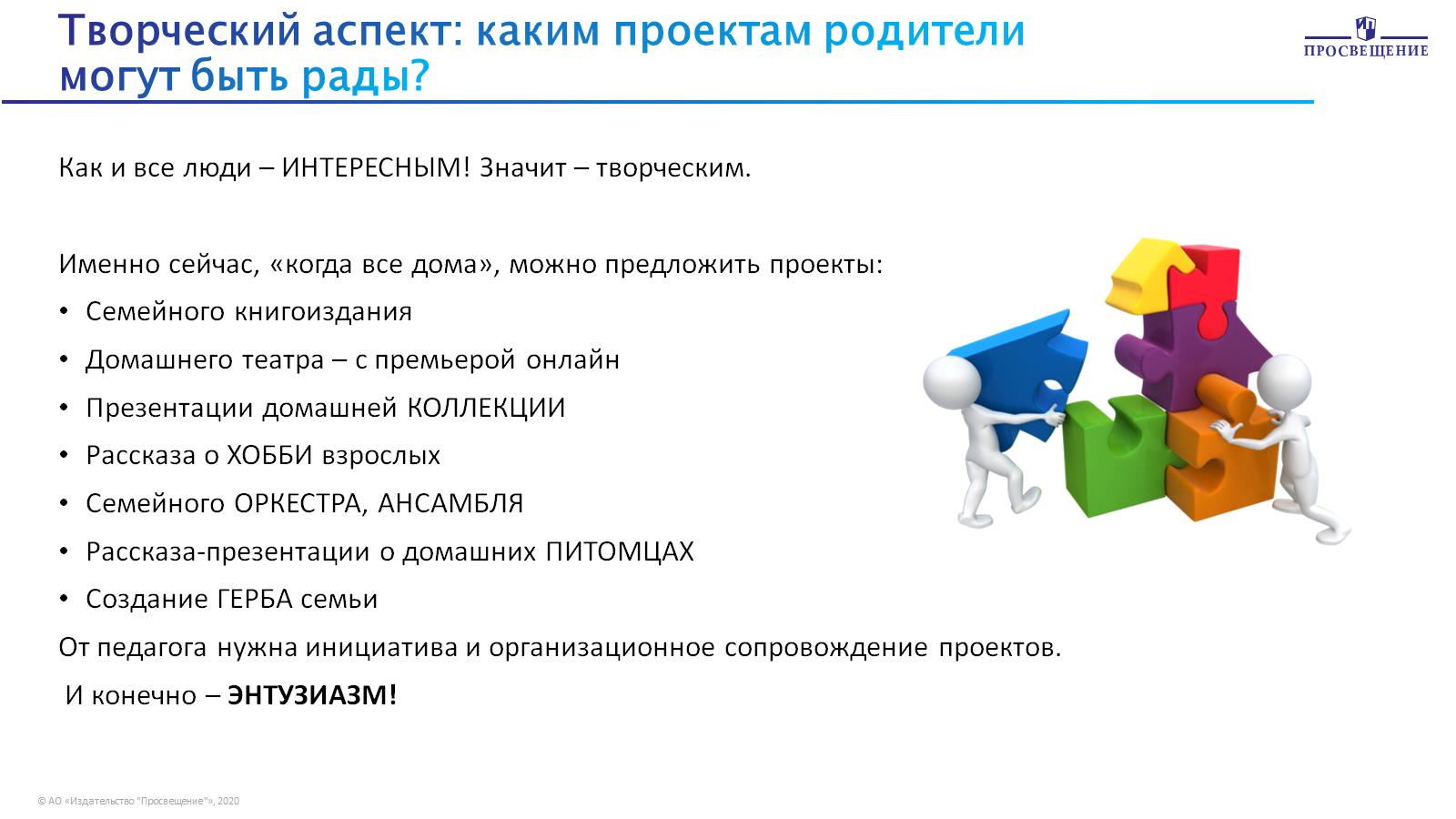 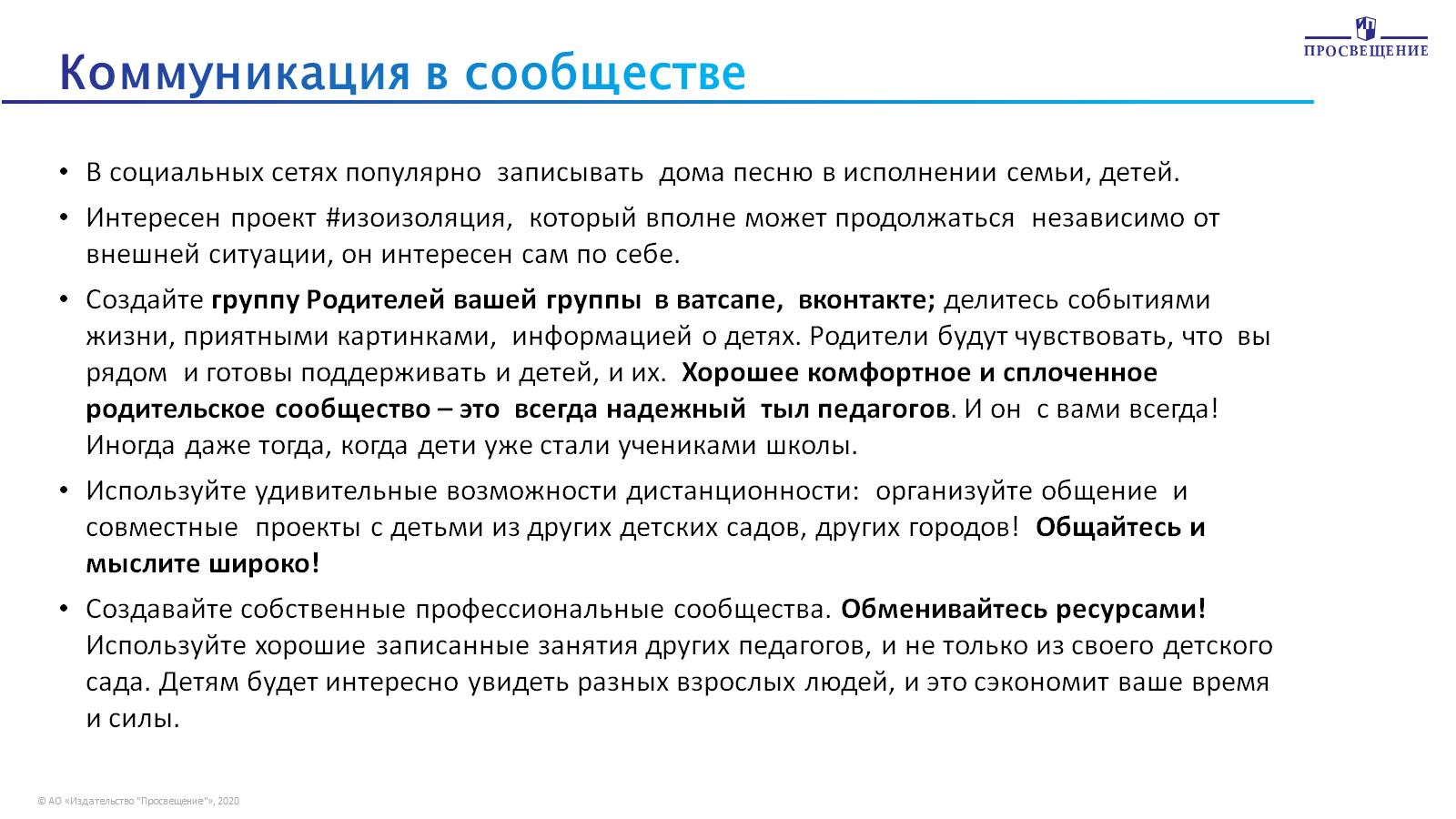 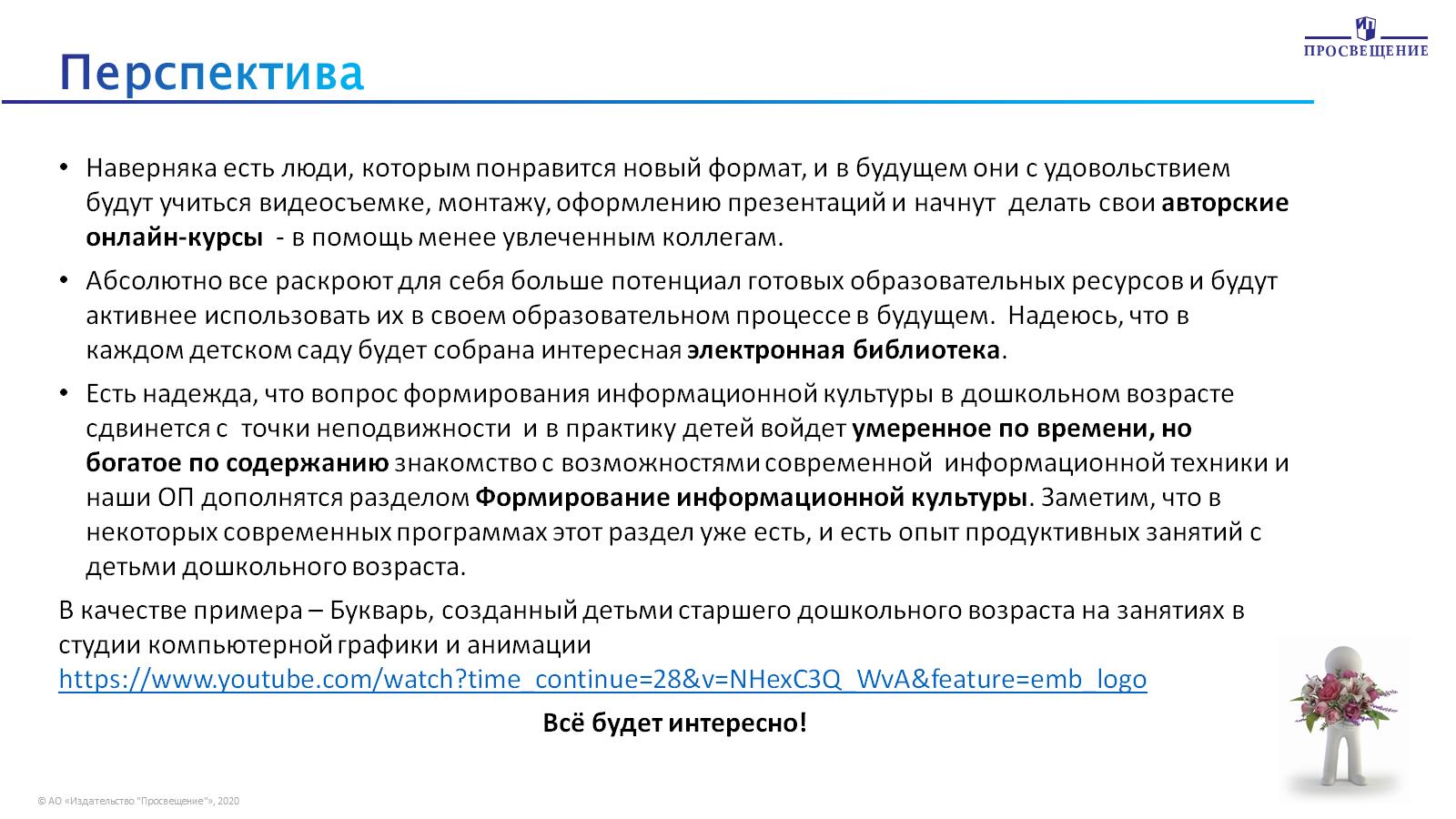 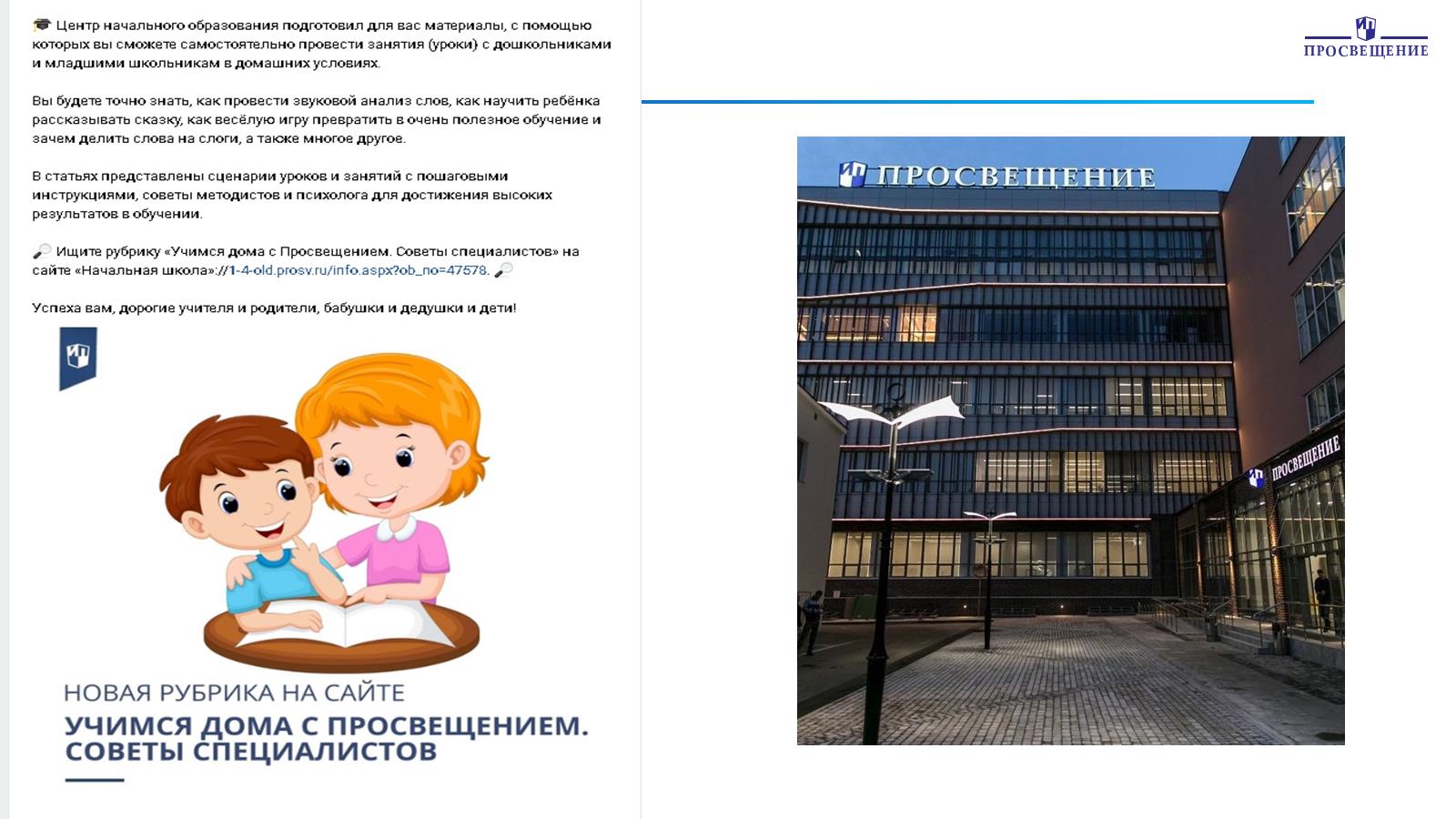 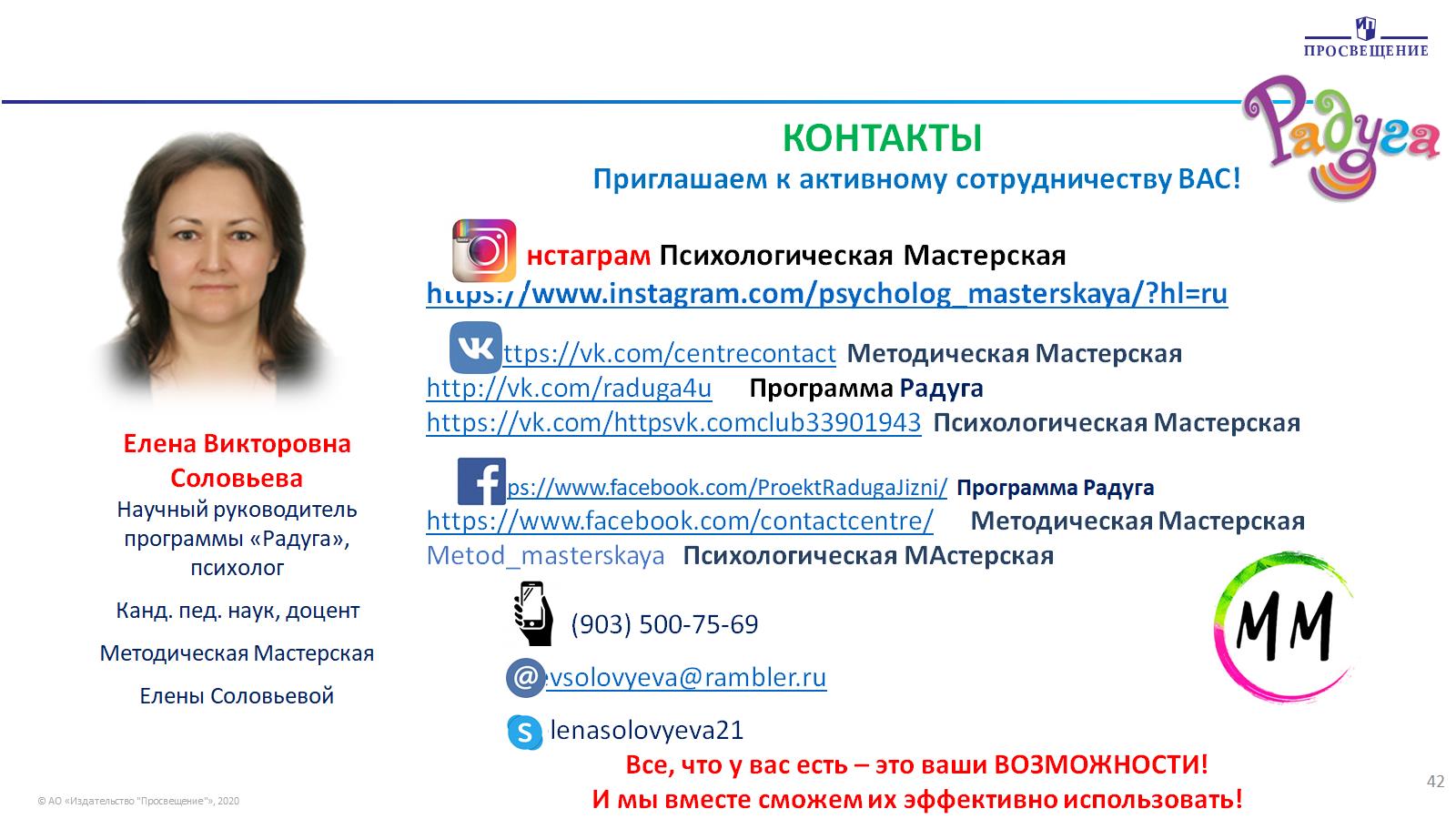 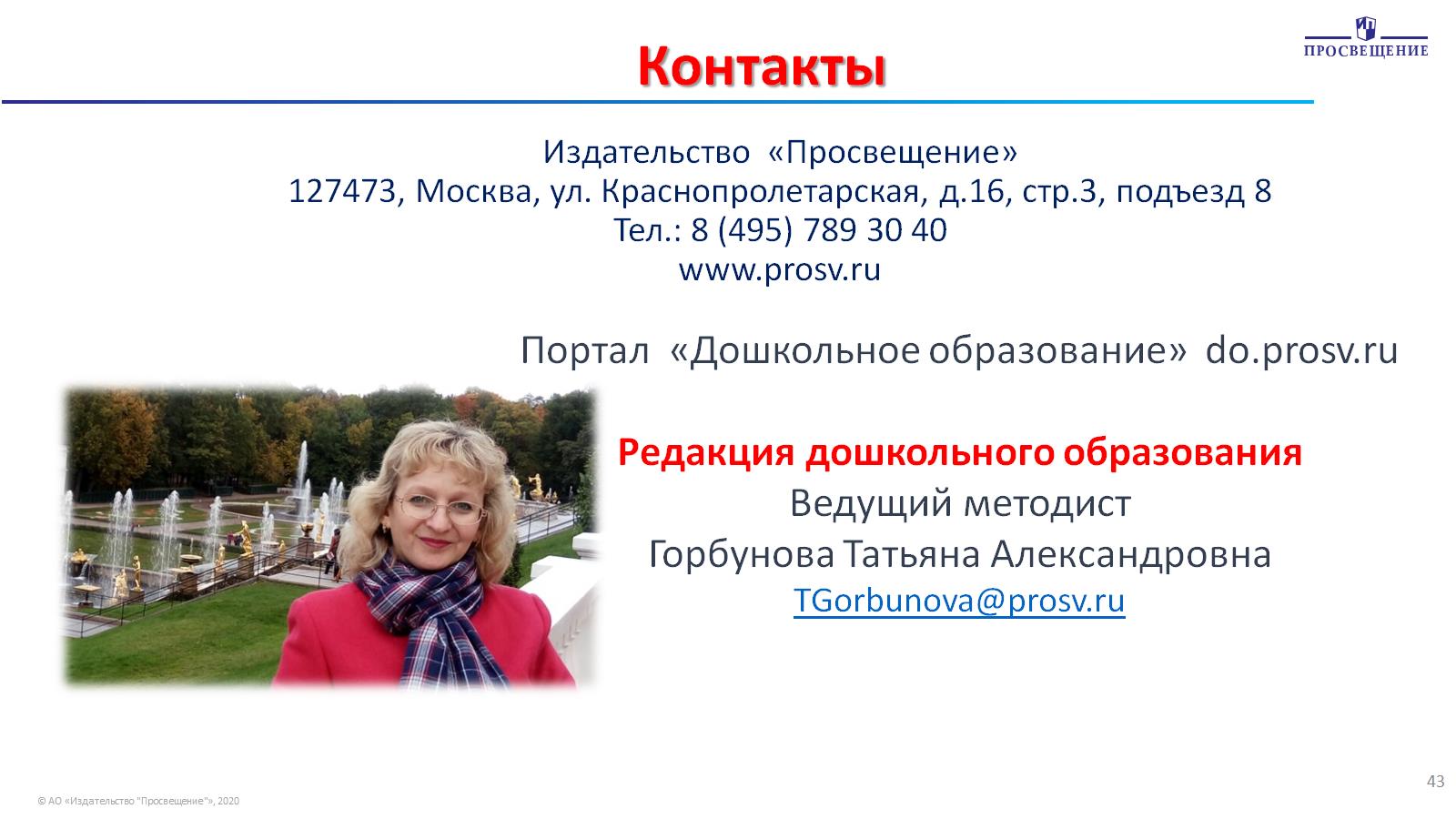